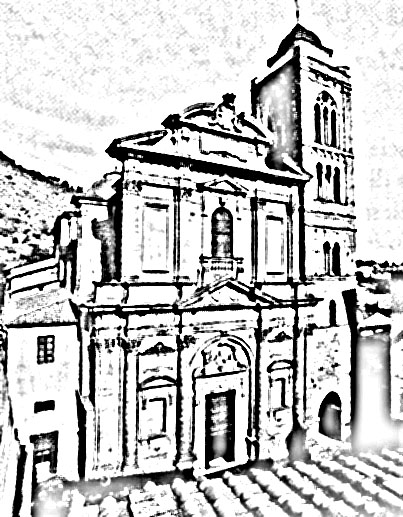 Parrocchia della CATTEDRALE 
di Pescia
10 novembre 2019
32 domenica
del tempo
ordinario
Noi veniamo a Te
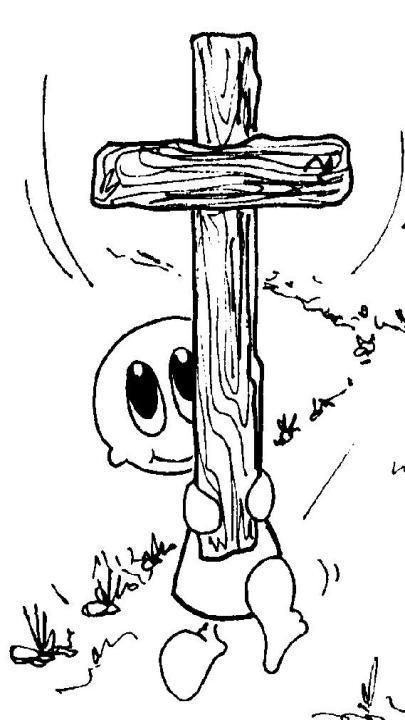 Noi veniamo a Te, 
ti seguiamo, Signor,
	solo tu 
hai parole 
di vita.
E rinascerà 
dall’incontro con te 
	una nuova umanità.
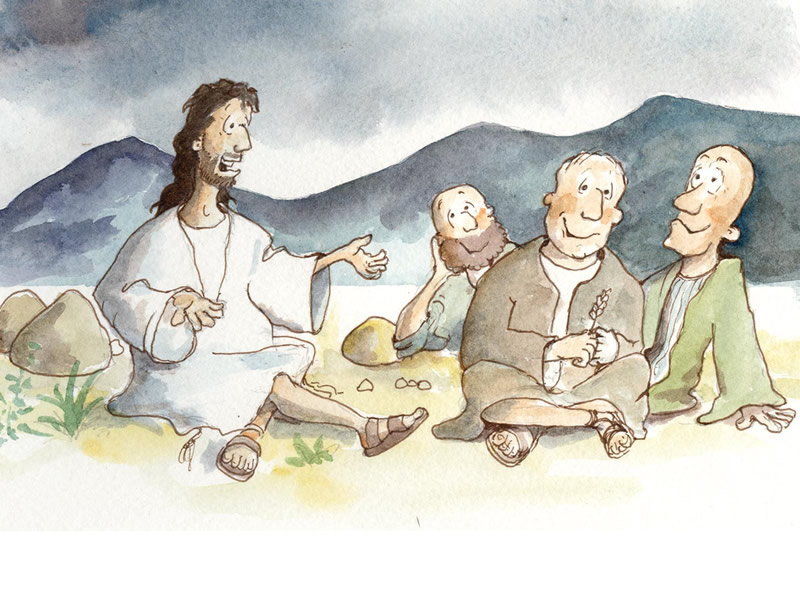 Tu, maestro degli uomini,
Tu ci chiami all’ascolto
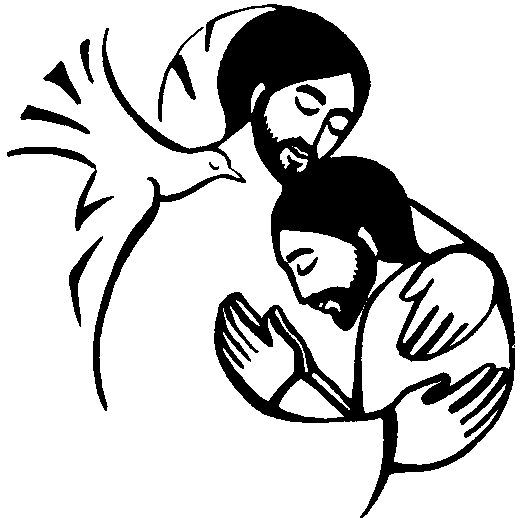 e rinnovi con noi
l’alleanza d’amore infinito.
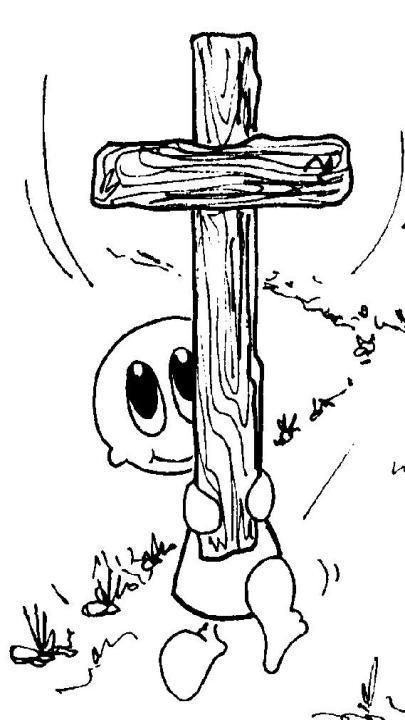 Noi veniamo a Te, 
ti seguiamo, Signor,
	solo tu 
hai parole 
di vita.
E rinascerà 
dall’incontro con te 
	una nuova umanità.
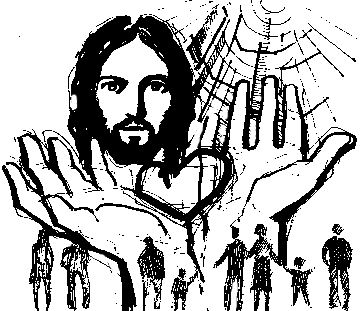 Tu, speranza degli uomini,
Tu ci apri alla vita,
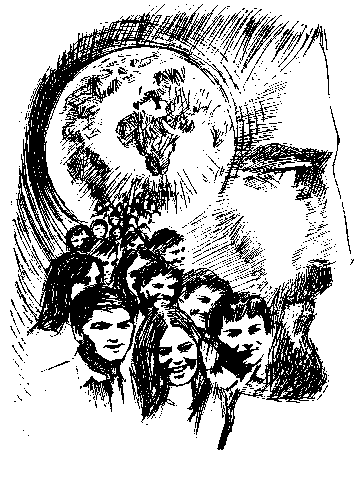 e rinnovi per noi
la promessa del mondo futuro.
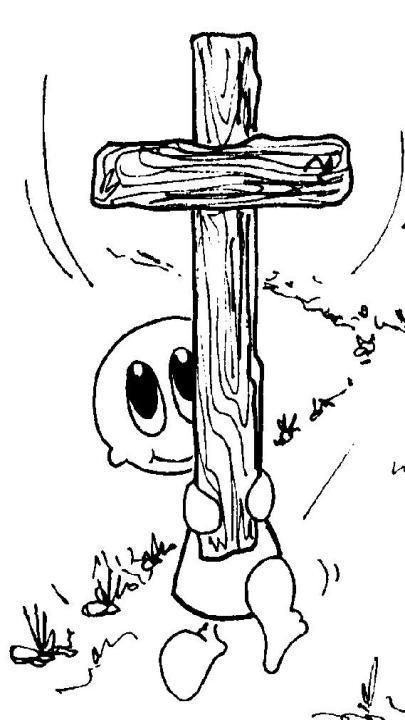 Noi veniamo a Te, 
ti seguiamo, Signor,
	solo tu 
hai parole 
di vita.
E rinascerà 
dall’incontro con te 
	una nuova umanità.
Nel nome del Padre, e del Figlio 
e dello Spirito Santo.			
Amen. 

La grazia del Signore nostro Gesù Cristo, l’amore di Dio Padre e la comunione dello Spirito Santo siano con tutti voi.
E con il tuo spirito.
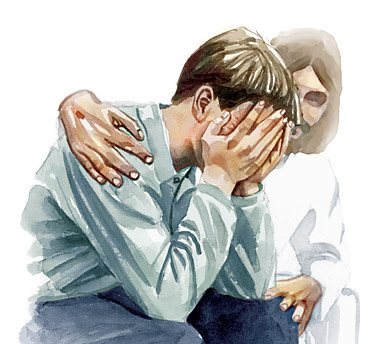 Confesso a Dio Onnipotente 
e a voi fratelli che ho molto peccato in pensieri, 
parole, opere e omissioni. 
Per mia colpa, mia colpa, 
mia grandissima colpa, 
e supplico la Beata sempre Vergine Maria, gli angeli, i Santi 
e voi fratelli di pregare per me 
il Signore Dio nostro.
Dio, Padre buono, 
che ci perdona sempre 
quando siamo pentiti di vero cuore, abbia misericordia di noi, 
perdoni i nostri peccati 
e ci conduca alla vita eterna.
Amen.
Gloria a Dio nell'alto dei cieli 
e pace in terra 
agli uomini di buona volontà. 
Noi ti lodiamo, ti benediciamo, 
ti adoriamo, ti glorifichiamo, 
ti rendiamo grazie 
per la tua gloria immensa, 
Signore Dio, Re del Cielo, 
Dio Padre Onnipotente.
Signore, Figlio unigenito, 
Gesù Cristo, Signore Dio, 
Agnello di Dio, Figlio del Padre, 
tu che togli i peccati del mondo, 
abbi pietà di noi; 
tu che togli i peccati del mondo, 
accogli la nostra supplica; 
tu che siedi alla destra del Padre, 
abbi pietà di noi.
Perché tu solo il Santo, 
tu solo il Signore, 
tu solo l'Altissimo, 
Gesù Cristo, 
con lo Spirito Santo: 
nella gloria di Dio Padre. 
Amen.
Preghiamo.        O Dio, Padre della vita e autore della risurrezione, davanti a te anche i morti vivono; fa' che la parola del tuo Figlio seminata nei nostri cuori, germogli e fruttifichi in ogni opera buona, perché in vita e in morte siamo confermati nella speranza della gloria. Per il nostro Signore Gesù Cristo, tuo Figlio, che è Dio, e vive e regna con te, nell'unità dello Spirito Santo, per tutti i secoli dei secoli.		Amen.
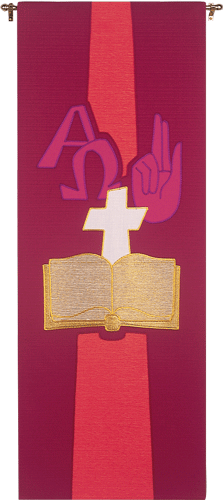 Liturgia
della
PAROLA
Dal secondo libro dei Maccabei
In quei giorni, ci fu il caso di sette fratelli presi insieme alla loro madre; il re cercò di costringerli, a forza di flagelli e nerbate, a cibarsi di carni suine proibite. Il primo di essi, facendosi interprete di tutti, disse al re: «Che cosa cerchi di indagare o sapere da noi? Siamo pronti a morire piuttosto che trasgredire le patrie leggi».
E il secondo, giunto all'ultimo respiro, disse: «Tu, o scellerato, ci elimini dalla vita presente, ma il re del mondo, dopo che saremo morti per le sue leggi, ci risusciterà a vita nuova ed eterna».
Dopo torturarono il terzo, che alla loro richiesta mise fuori prontamente la lingua e stese con coraggio le mani e disse dignitosamente:
«Da Dio ho queste membra e, per le sue leggi, le disprezzo, ma da lui spero di riaverle di nuovo»; così lo stesso re e i suoi dignitari rimasero colpiti dalla, fierezza del giovinetto, che non teneva in nessun conto le torture.
Fatto morire anche questo, si misero a straziare il quarto con gli stessi tormenti. Ridotto in fin di vita, egli diceva: «È bello morire a causa degli uomini, per attendere da Dio l'adempimento delle speranze di essere da lui di nuovo risuscitati; ma per te la risurrezione non sarà per la vita».
Parola di Dio.	
Rendiamo grazie a Dio.
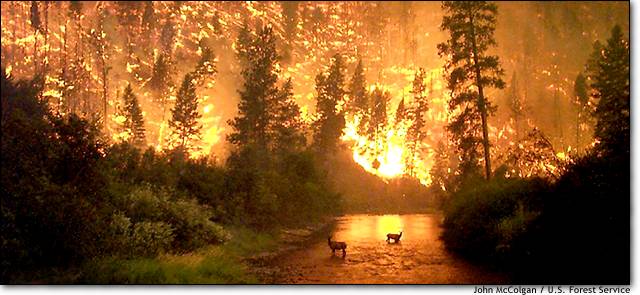 Salmo responsoriale
Ci sazieremo, Signore,
contemplando il tuo volto.
Accogli, Signore, la causa del giusto, sii attento al mio grido. Porgi l'orecchio alla mia preghiera: sulle mie labbra non c'è inganno.
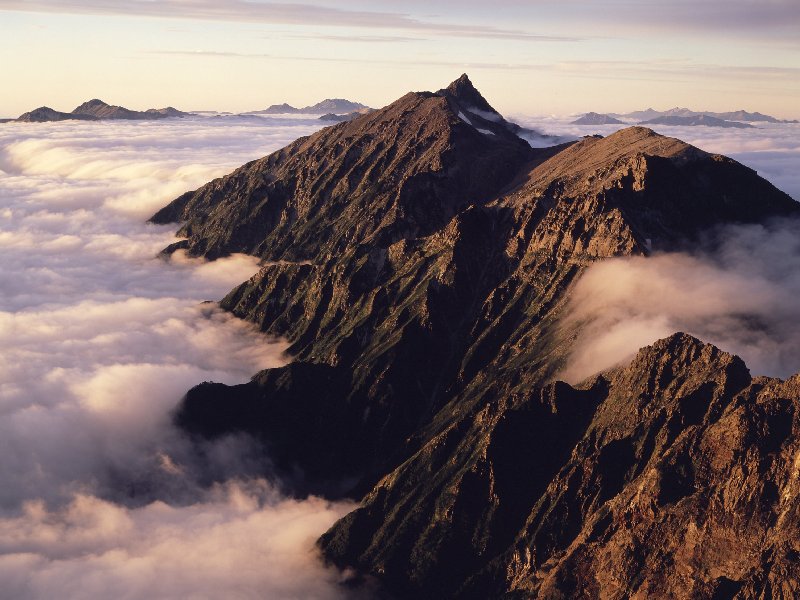 Sulle tue vie tieni saldi i miei passi e i miei piedi non vacilleranno. Io t'invoco, mio Dio: dammi risposta; porgi l'orecchio, ascolta la mia voce.
Ci sazieremo, Signore,
contemplando il tuo volto.
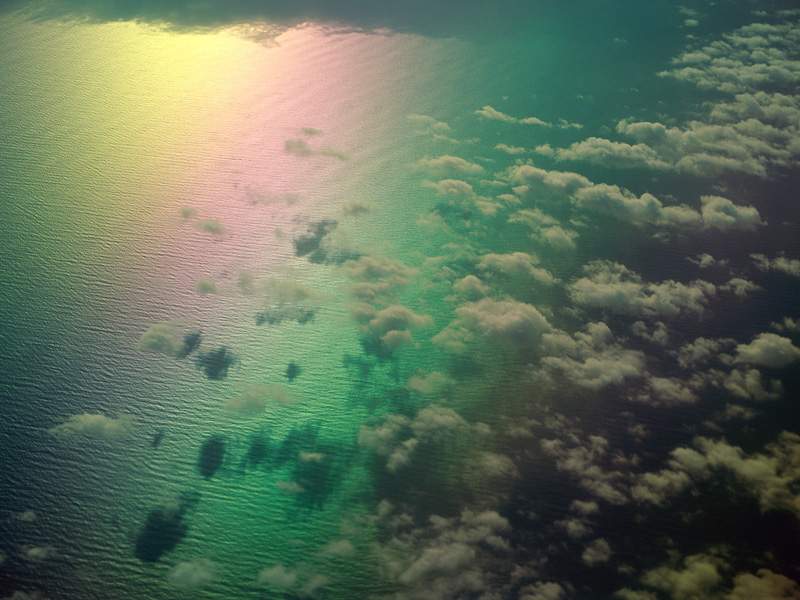 Proteggimi all'ombra delle tue ali; io per la giustizia contemplerò il tuo volto, al risveglio mi sazierò della tua presenza.
Ci sazieremo, Signore,
contemplando il tuo volto.
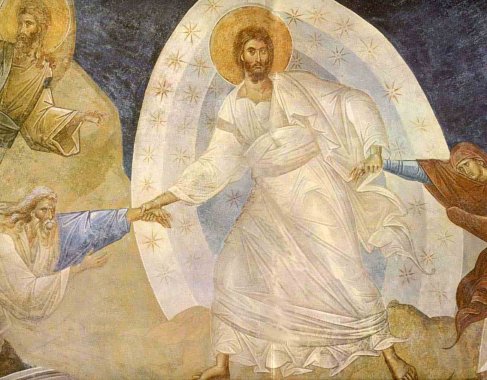 Alleluia
Io sono la risurrezione e la vita, dice il Signore; chi crede in me 
non morirà in eterno.
Il Signore sia con voi.
E con il tuo spirito.

Dal Vangelo secondo Luca.
Gloria a te, o Signore.
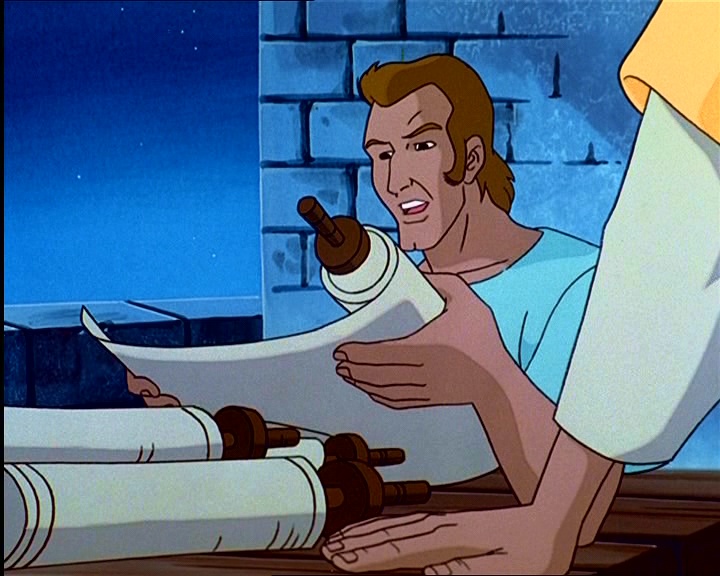 In quel tempo, si avvicinarono alcuni sadducei, i quali negano che vi sia la risurrezione, e posero a Gesù questa domanda: «Maestro, Mosè ci ha prescritto: Se a qualcuno i muore un fratello che ha moglie, ma senza figli, suo fratello si prenda la vedova e dia una discendenza al proprio fratello.
C'erano dunque sette fratelli: il primo, dopo aver preso moglie, morì senza figli. Allora la prese il secondo e poi il terzo e così tutti e sette; e morirono tutti senza lasciare figli.
Da ultimo anche la donna morì. Questa donna dunque, nella risurrezione, di chi sarà moglie? Poiché tutti e sette l'hanno avuta in moglie».
Gesù rispose: «I figli di questo mondo prendono moglie e prendono marito; ma quelli che sono giudicati degni dell'altro mondo e della risurrezione dai morti, non prendono moglie né marito; e nemmeno possono più morire, perché sono uguali agli angeli e, essendo figli della risurrezione, sono figli di Dio.
Che poi i morti risorgono, lo ha indicato anche Mosè a proposito del roveto, quando chiama il Signore: Dio di Abramo, Dio di Isacco e Dio di Giacobbe. Dio non è Dio dei morti, ma dei vivi; perché tutti vivono per lui».
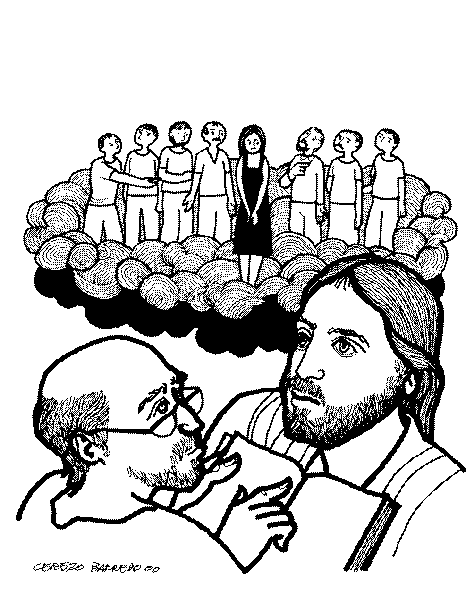 Parola
del
Signore.
Lode a te, o Cristo.
Credo in un solo Dio, Padre onnipotente, creatore del cielo e della terra, di tutte le cose visibili e invisibili. Credo in un solo Signore, Gesù Cristo, unigenito Figlio di Dio, nato dal Padre prima di tutti i secoli: Dio da Dio, Luce da Luce, Dio vero da Dio vero, generato, non creato, della stessa sostanza del Padre; per mezzo di lui tutte le cose sono state create.
Per noi uomini e per la nostra salvezza discese dal cielo, e per opera dello Spirito santo si è incarnato nel seno della vergine Maria e si è fatto uomo. 
Fu crocifisso per noi sotto Ponzio Pilato, morì e fu sepolto. Il terzo giorno 
è risuscitato, secondo le Scritture, 
è salito al cielo, siede alla destra 
del Padre. E di nuovo verrà, nella gloria, per giudicare i vivi e i morti, 
e il suo regno non avrà fine.
Credo nello Spirito Santo, che è Signore 
e dà la vita, e procede dal Padre e dal Figlio. Con il Padre e il Figlio è adorato 
e glorificato, e ha parlato per mezzo 
dei profeti. Credo la Chiesa, una santa cattolica e apostolica. Professo un solo battesimo per il perdono dei peccati. Aspetto la risurrezione dei morti e la vita del mondo che verrà. Amen.
Benedici 
o Signore 
questa offerta
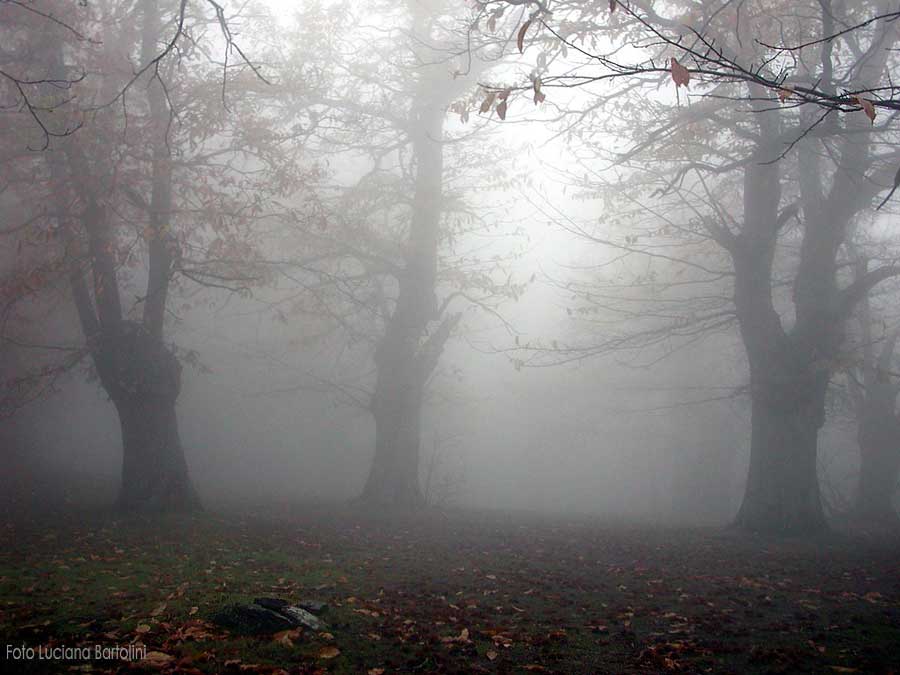 Nebbia e freddo, 
giorni lunghi e amari 
mentre il seme muore.
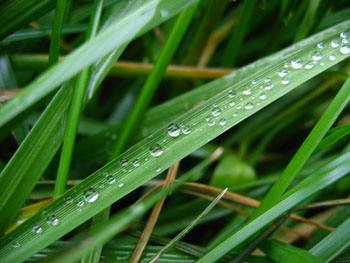 Poi il prodigio 
antico e sempre nuovo 
del primo filo d'erba.
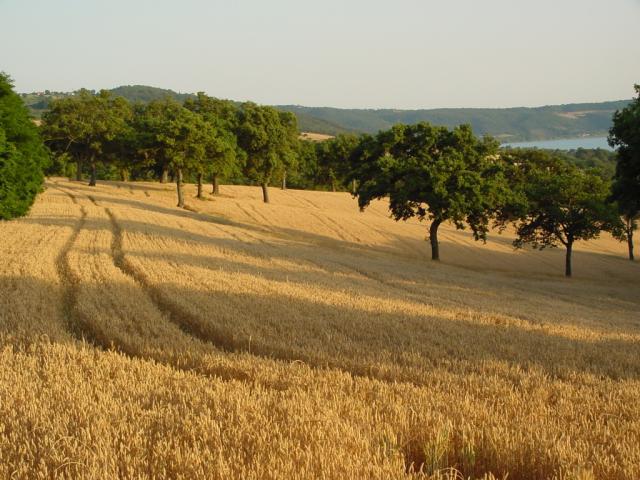 E nel vento dell'estate ondeggiano le spighe; avremo ancora pane.
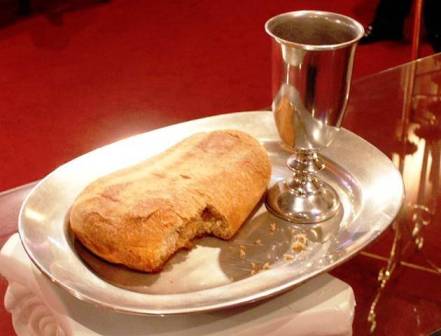 Benedici, o Signore, 
questa offerta 
che portiamo a te. 
Facci uno 
come il pane 
che anche oggi 
hai dato a noi.
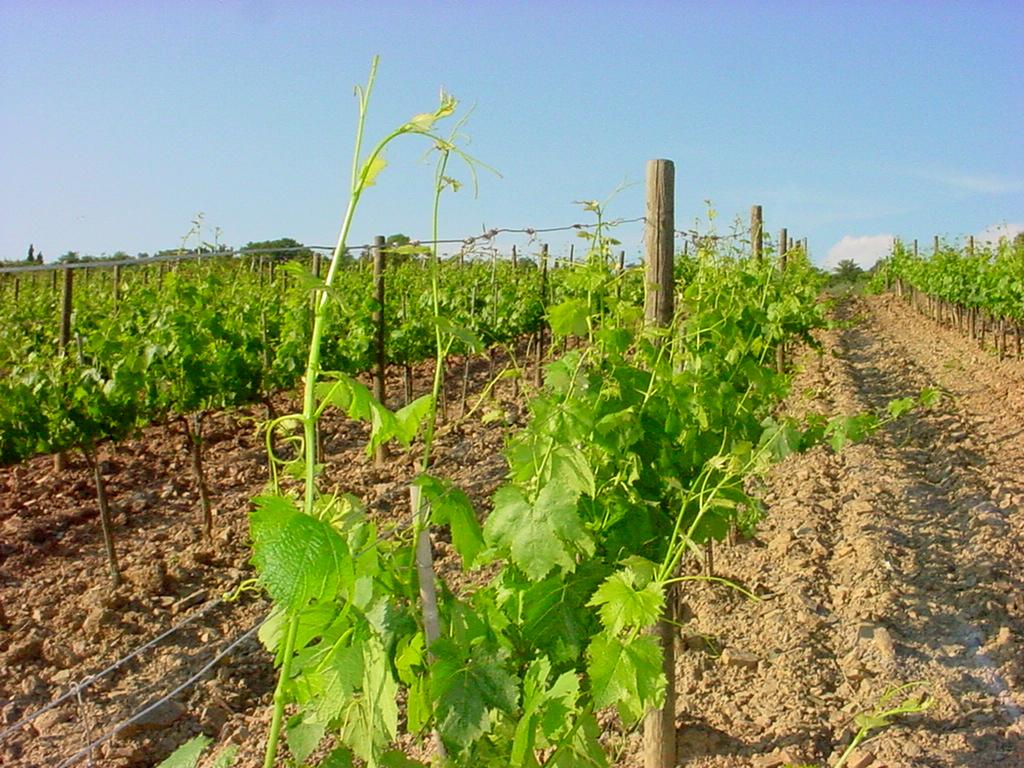 Nei filari dopo il lungo inverno fremono le viti. 
La rugiada avvolge nel silenzio i primi tralci verdi.
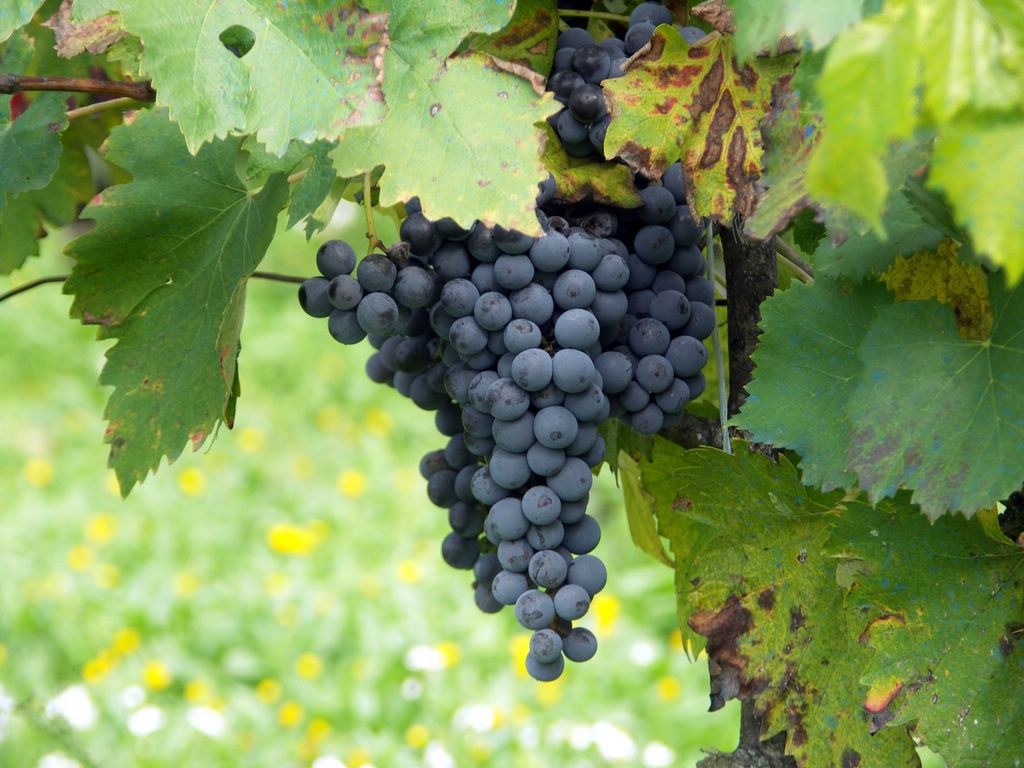 Poi i colori dell'autunno coi grappoli maturi;
avremo ancora vino.
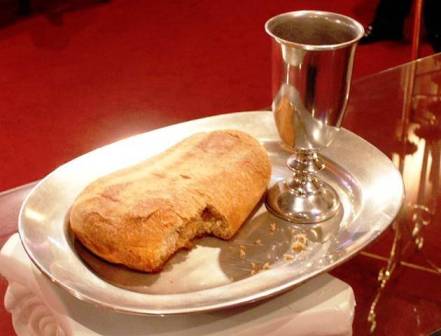 Benedici, o Signore, 
questa offerta 
che portiamo a te. 
Facci uno 
come il pane 
che anche oggi 
hai dato a noi.
Il Signore sia con voi.
E con il tuo spirito. 

In alto i nostri cuori.
Sono rivolti al Signore. 

Rendiamo grazie al Signore nostro Dio.
È cosa buona e giusta.
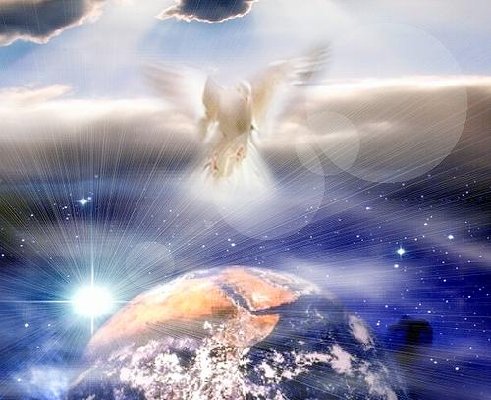 Santo Santo
Santo Santo
Santo il Signore
Santo Santo
Santo Santo
Santo il Signore
Dio dell’universo
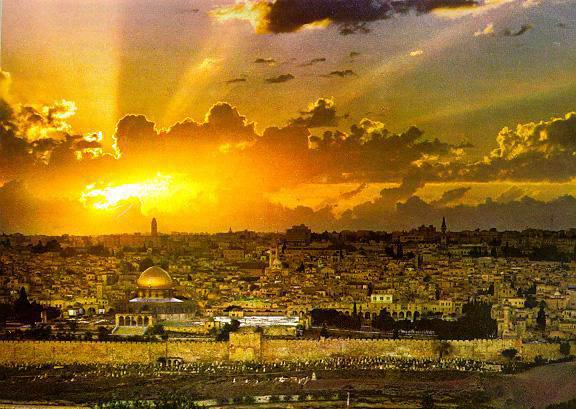 I cieli e la terra
sono pieni
della tua gloria
I cieli e la terra
sono pieni
della tua gloria
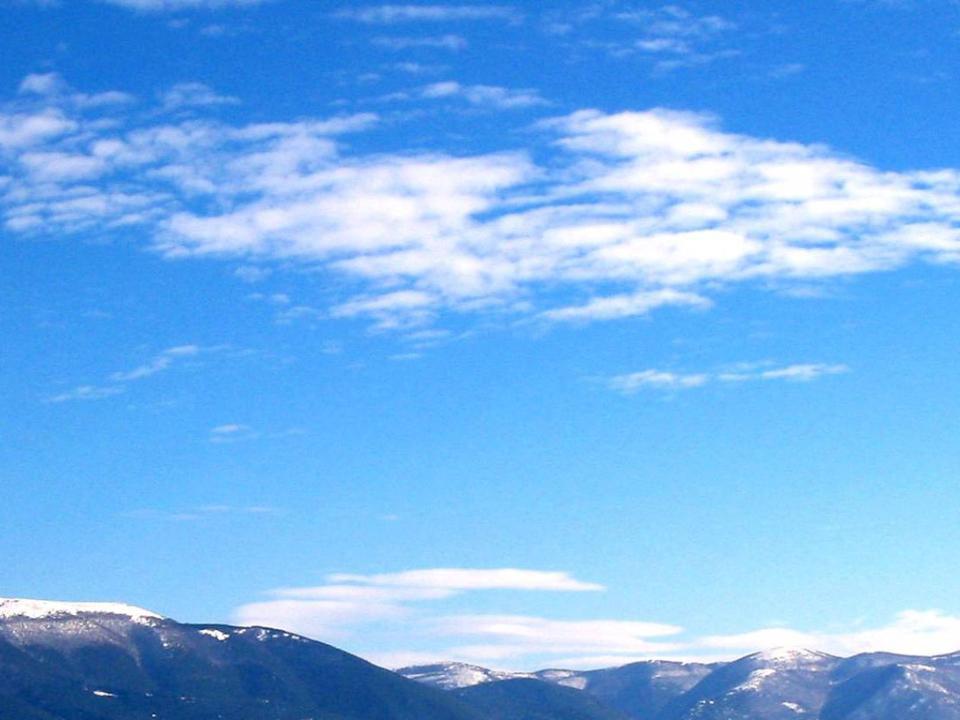 Osanna Osanna Osanna 
Osanna Osanna
Osanna 
Osanna 
Osanna 
Nell’alto dei cieli
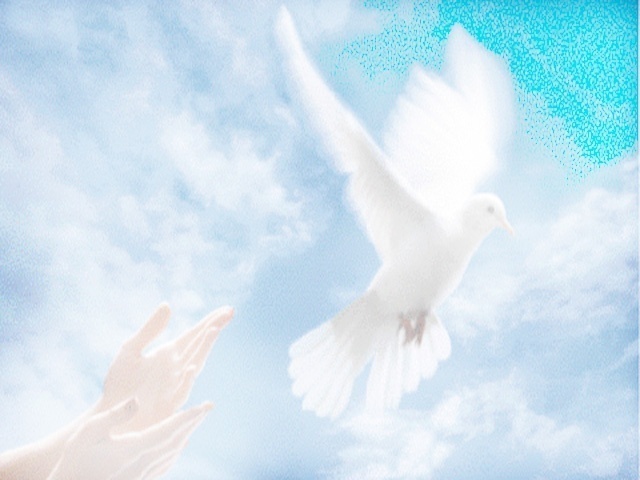 Benedetto è
Benedetto è
è colui che viene

Benedetto è
Benedetto è
è colui che viene
nel nome del Signore.
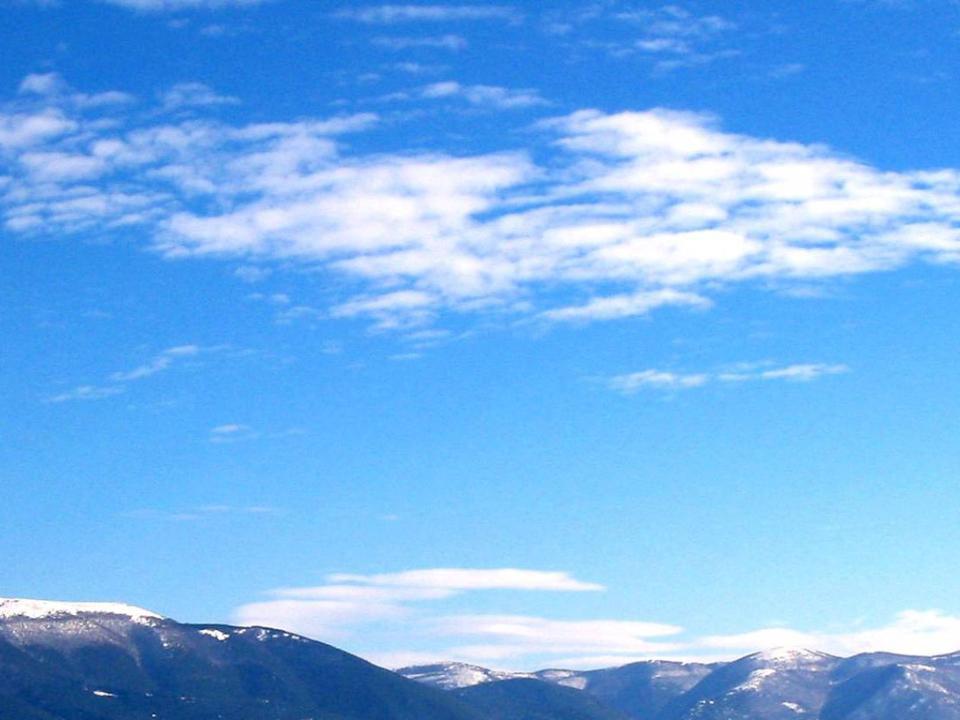 Osanna Osanna Osanna 
Osanna Osanna
Osanna 
Osanna 
Osanna 
Nell’alto dei cieli
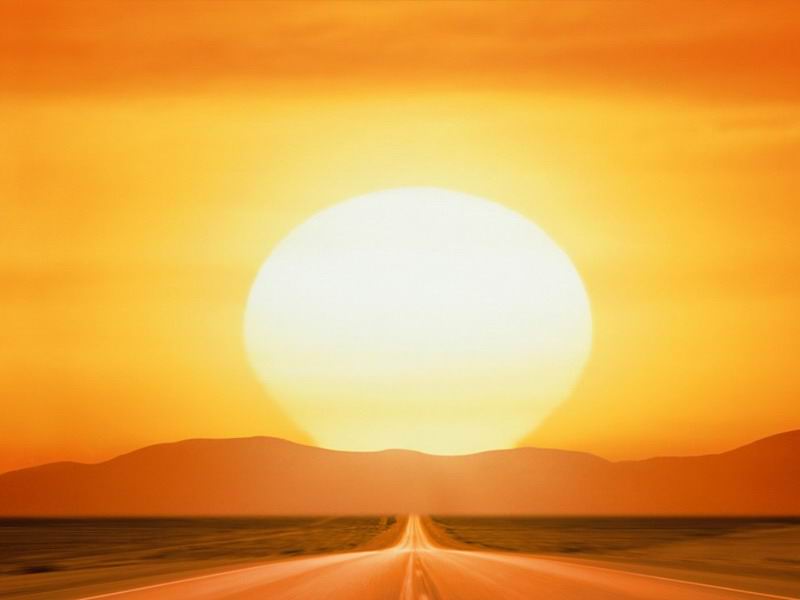 Santo Santo
Santo Santo
Santo il Signore
Santo Santo
Santo Santo
Santo il Signore
Dio dell’universo
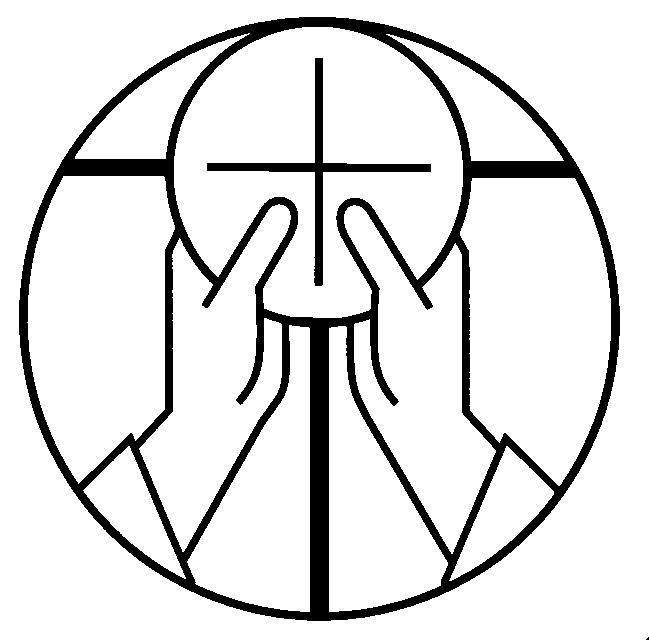 Mistero della fede.

Annunziamo la tua morte, Signore, 
proclamiamo la tua risurrezione, 
nell'attesa della tua venuta.
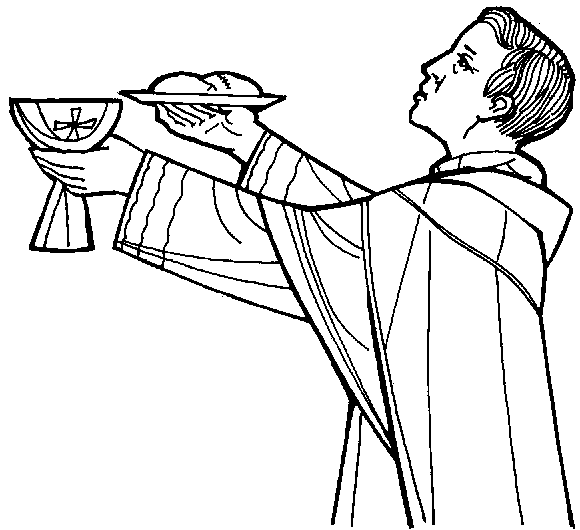 Per Cristo, 
con Cristo 
e in Cristo, 
a te, Dio Padre onnipotente, 
nell'unità dello Spirito Santo, 
ogni onore e gloria 
per tutti i secoli dei secoli.
Amen.
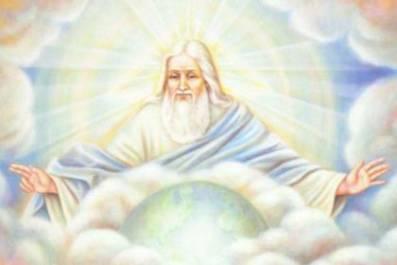 Padre nostro, che sei nei cieli, 
sia santificato il tuo nome, 
venga il tuo regno, 
sia fatta la tua volontà, 
come in cielo così in terra. 
Dacci oggi il nostro pane quotidiano, 
e rimetti a noi i nostri debiti 
come noi li rimettiamo 
ai nostri debitori, 
e non ci indurre in tentazione, 
ma liberaci dal male.
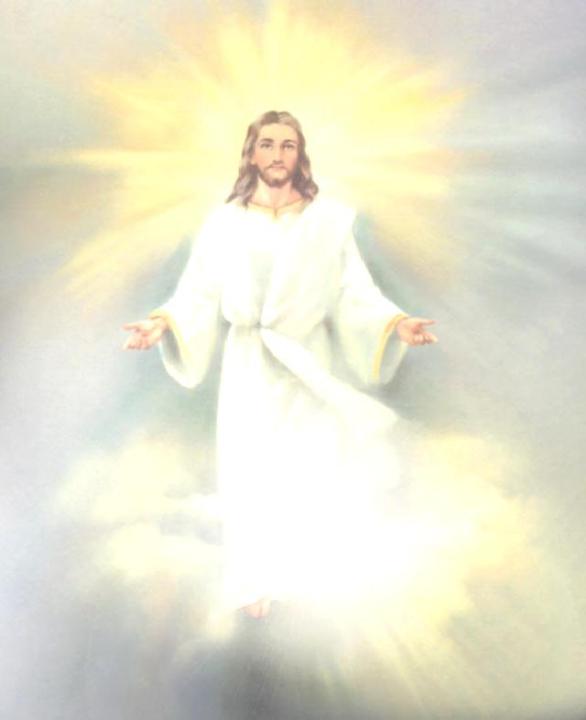 Tuo 
è il regno, 
tua 
la potenza 
e la gloria 
nei secoli.
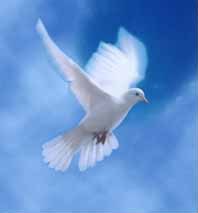 La 
    pace 
    viene 
dall'alto
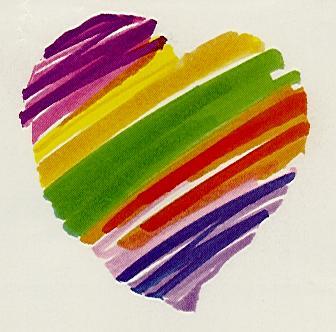 entra 
nel 
cuore,
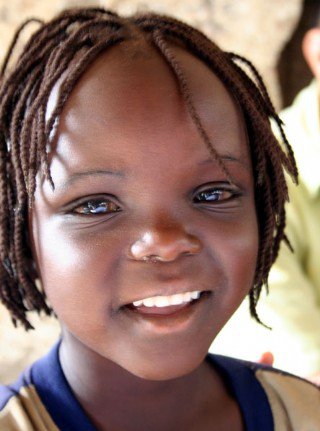 si 
vede 
sul 
volto
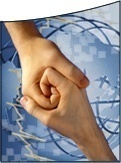 Ora 
  ti 
  stringo 
la mano
non sono più solo
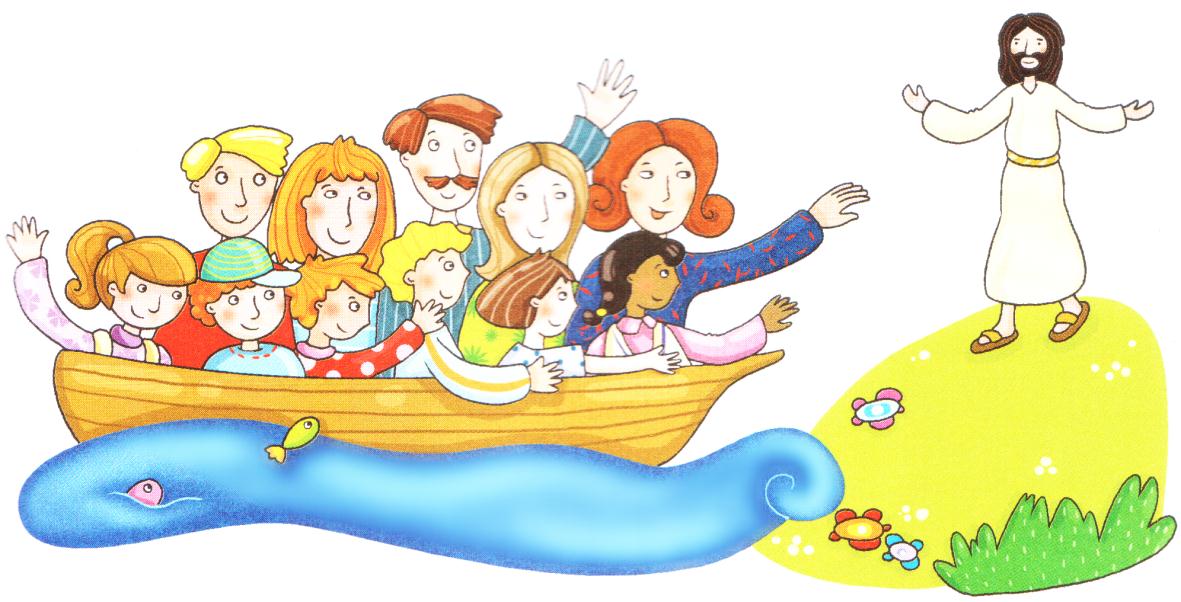 non sei più lontano
Questa amicizia
attorno al Signore
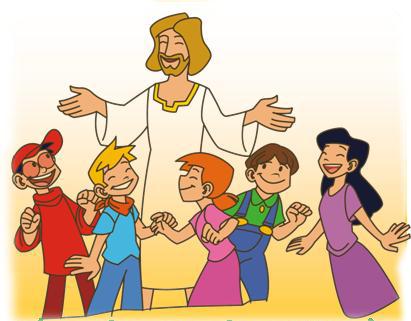 è troppo grande
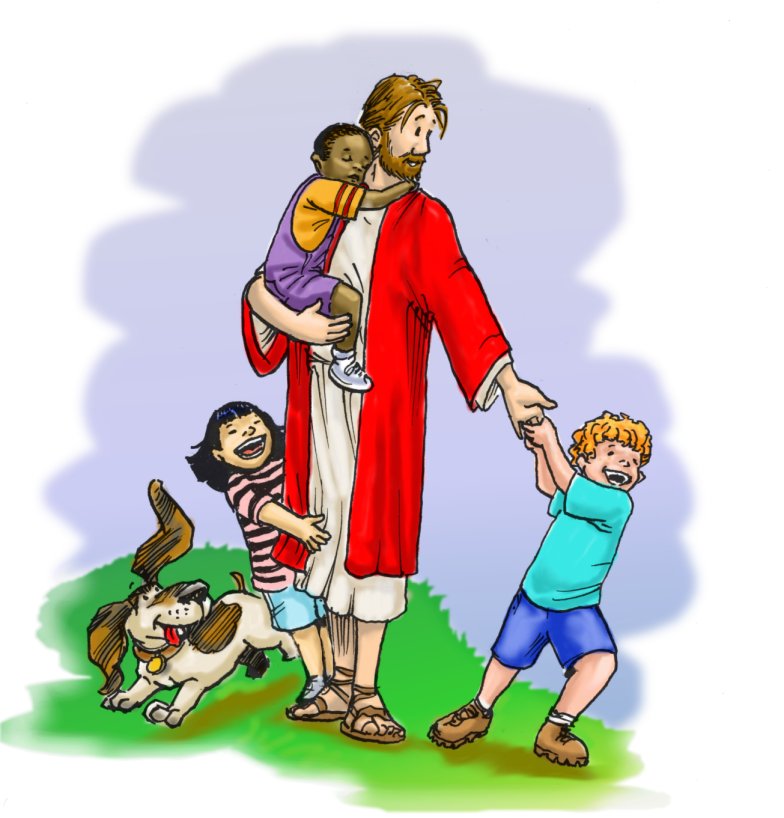 non può finire.
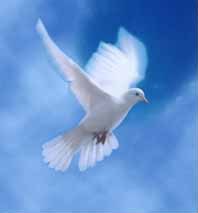 La 
    pace 
    viene 
dall'alto
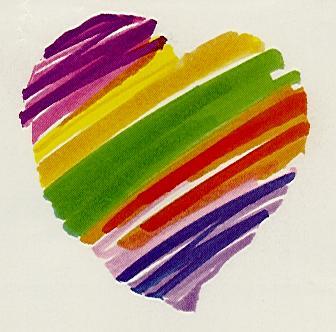 entra 
nel 
cuore,
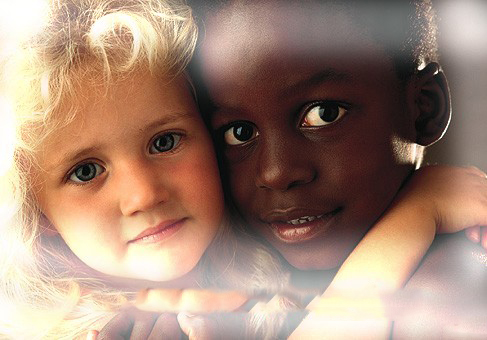 si vede sul volto
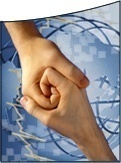 Ora 
  ti 
  stringo 
la mano
non sono più solo
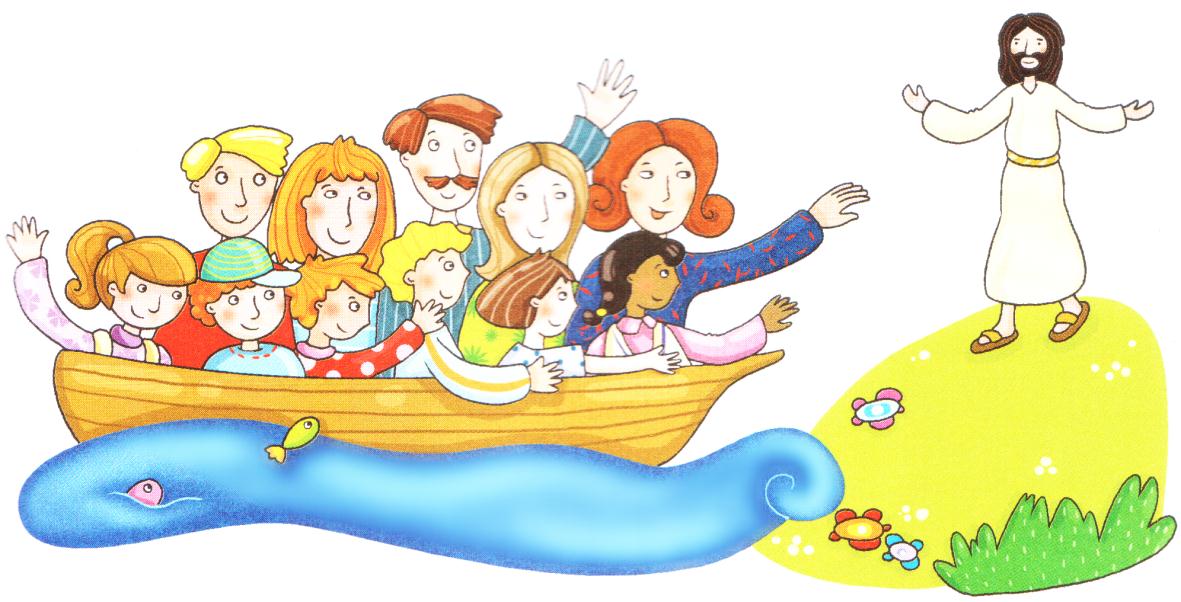 non sei più lontano
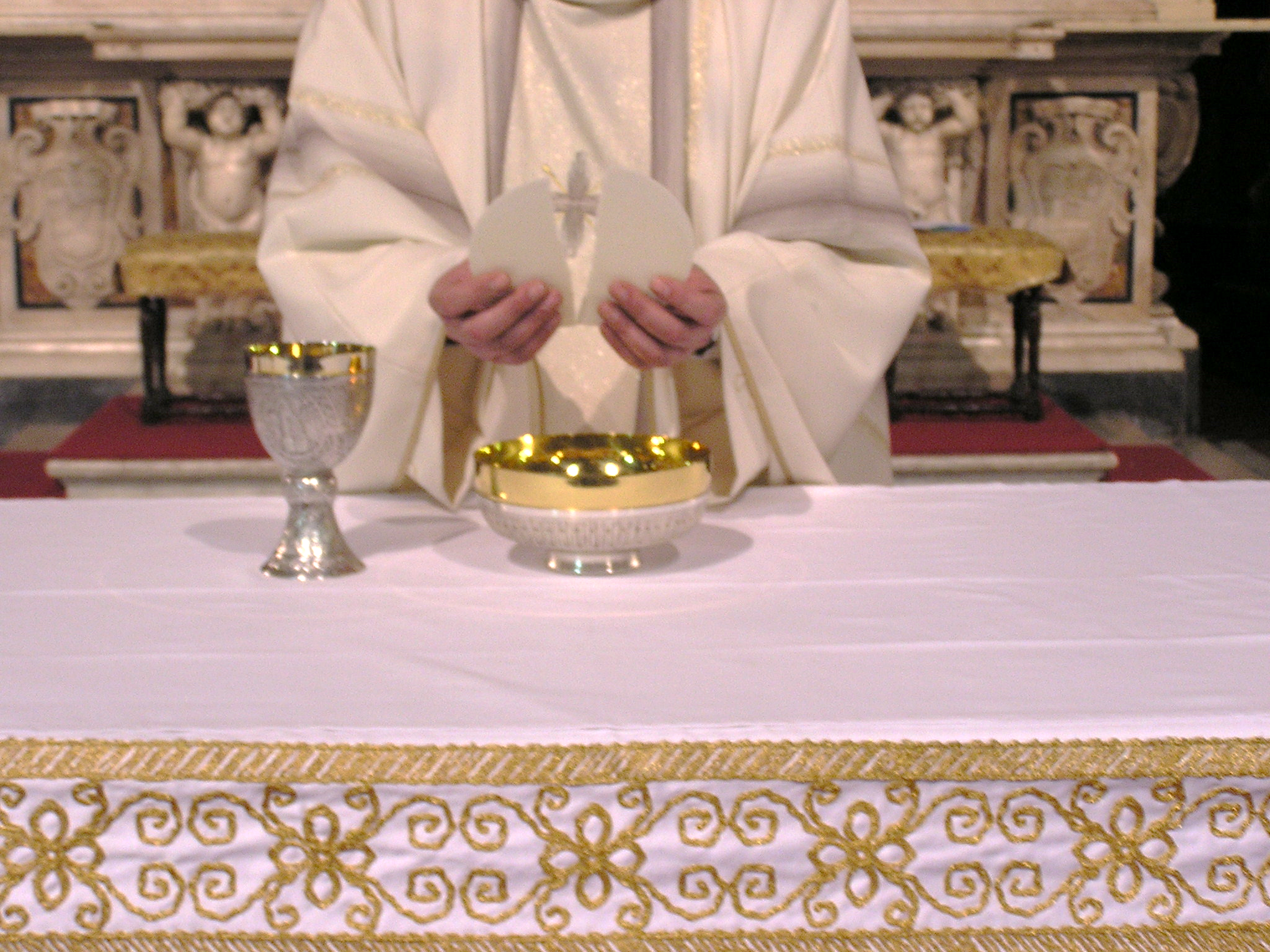 Agnello di Dio, 
che togli i peccati del mondo, 
abbi pietà di noi.
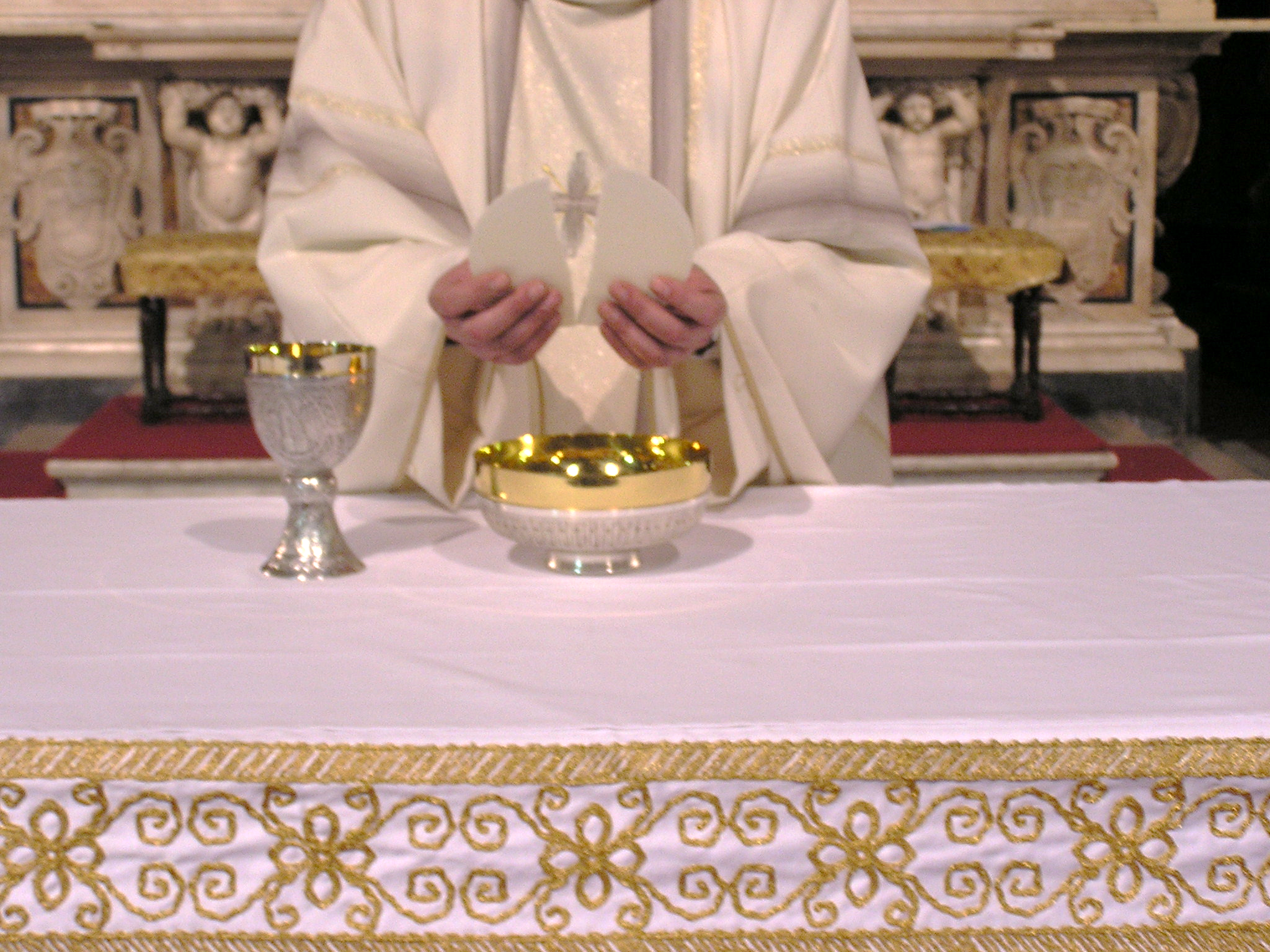 Agnello di Dio, 
che togli i peccati del mondo, 
abbi pietà di noi.
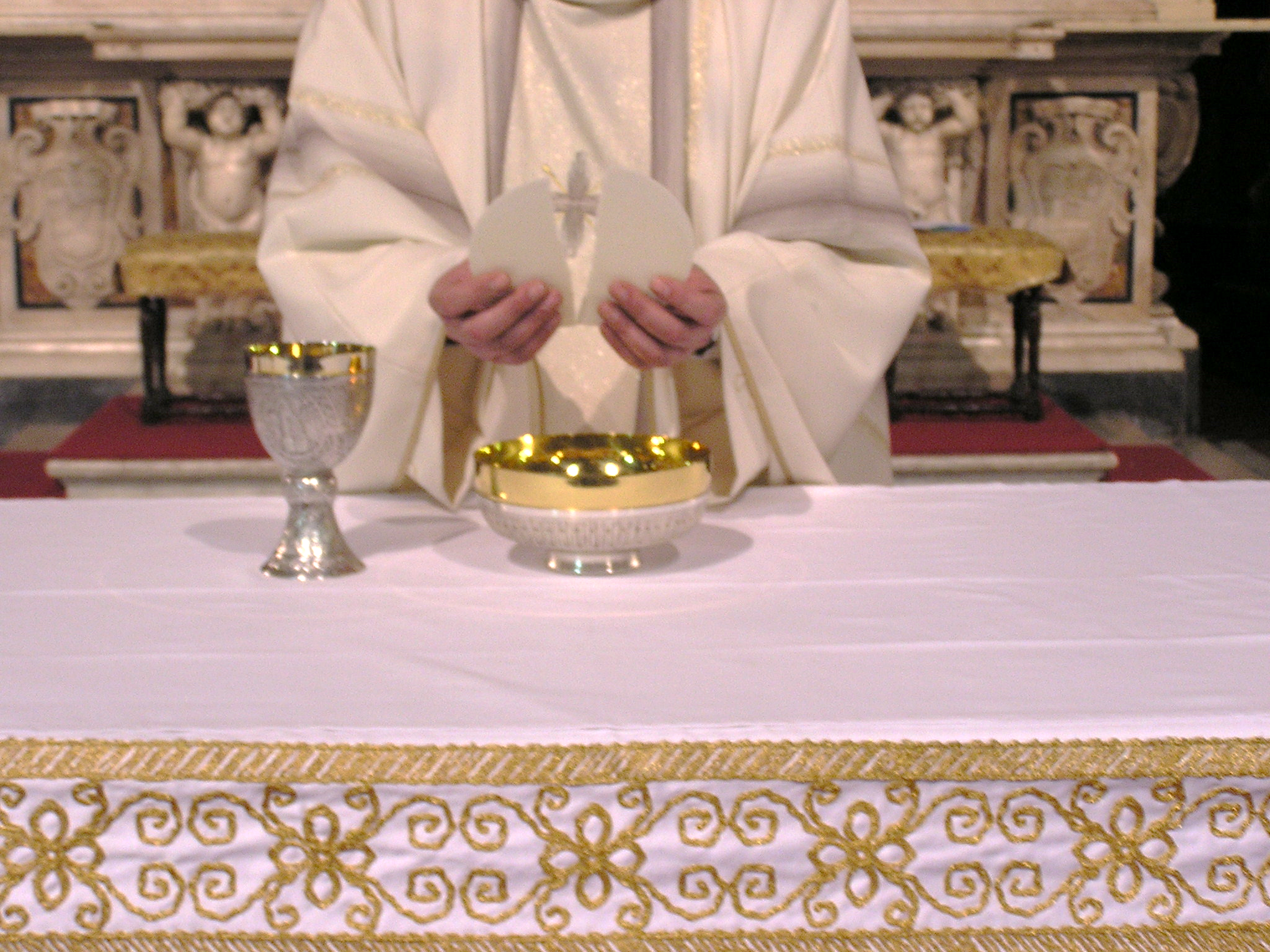 Agnello di Dio, 
che togli i peccati del mondo, 
abbi pietà di noi.
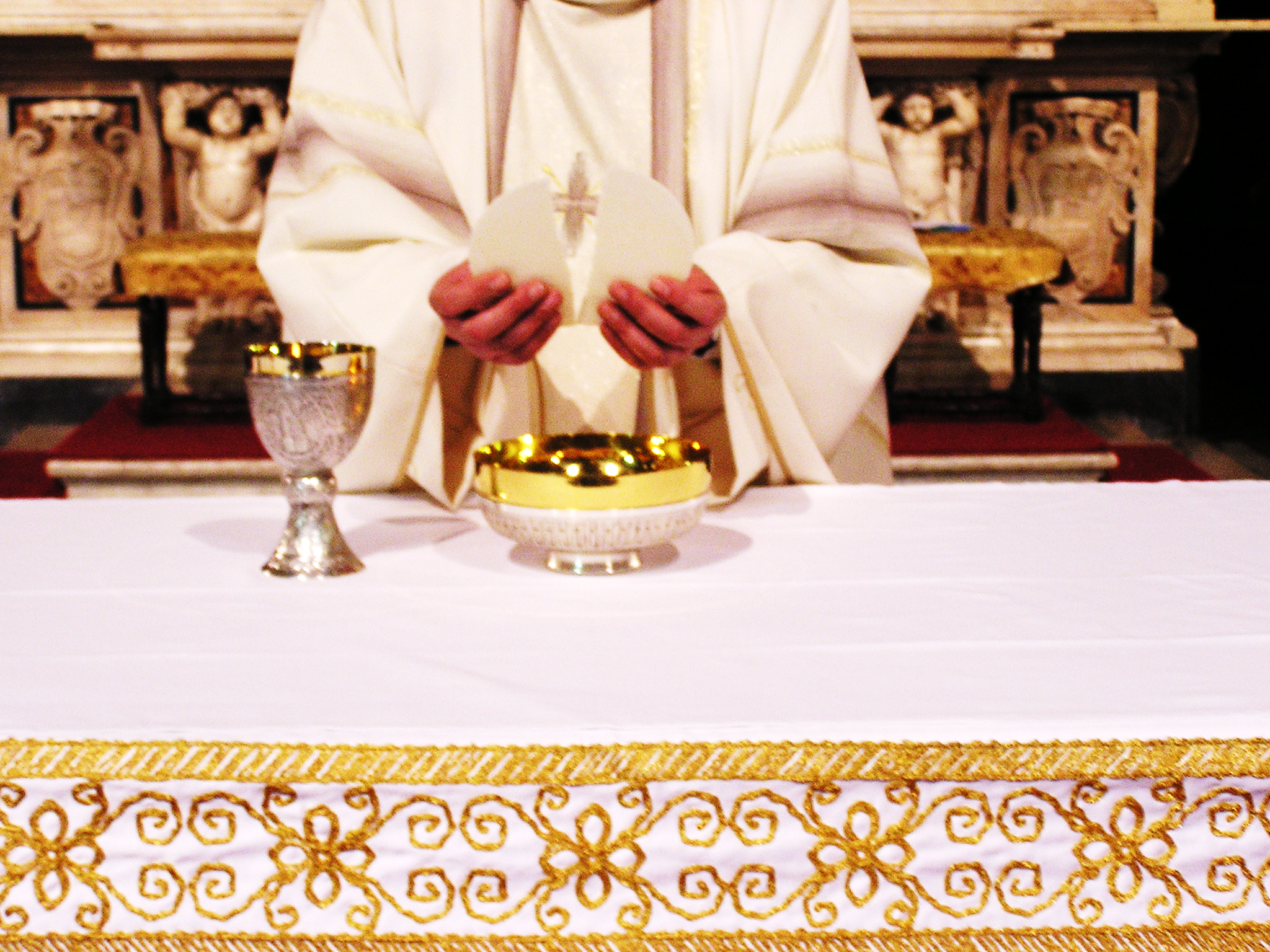 Agnello di Dio, 
che togli i peccati del mondo, 
dona a noi la pace.
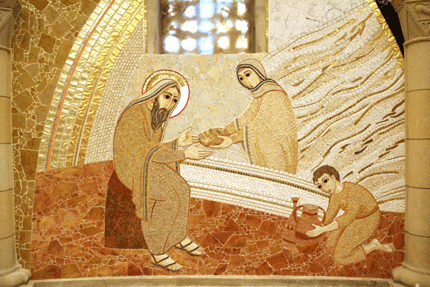 Beati gli invitati 
alla Cena del Signore.
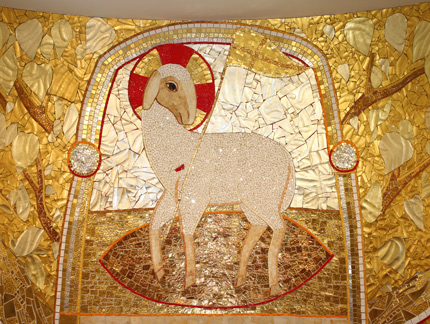 Ecco l’agnello di Dio, 
che toglie i peccati del mondo.
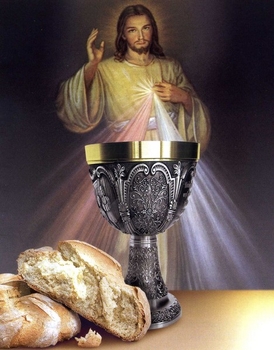 O Signore, non son degno 
di partecipare alla tua mensa:
ma di’ soltanto una parola 
e io sarò salvato.
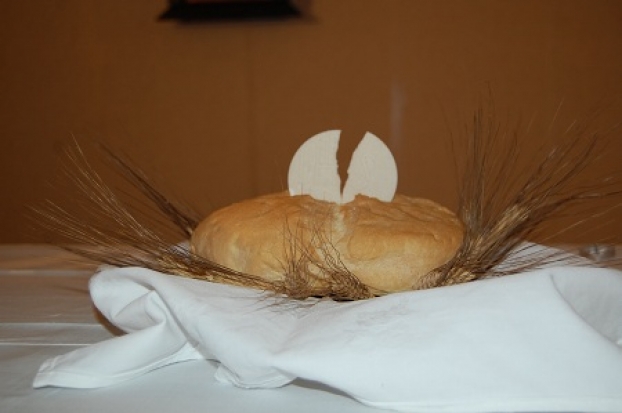 PANE DI VITA NUOVA
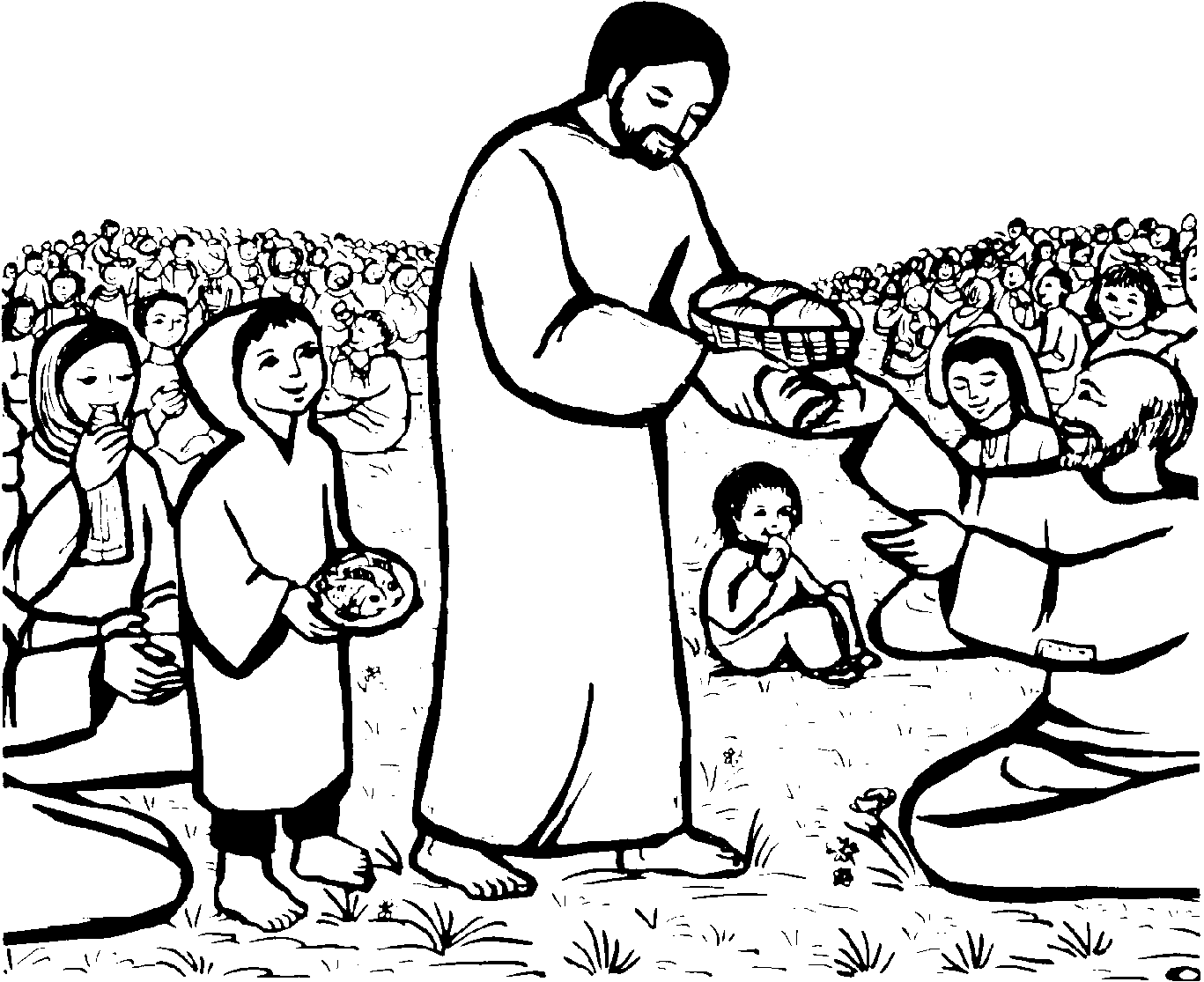 Pane di vita nuovavero cibo dato agli uomini,
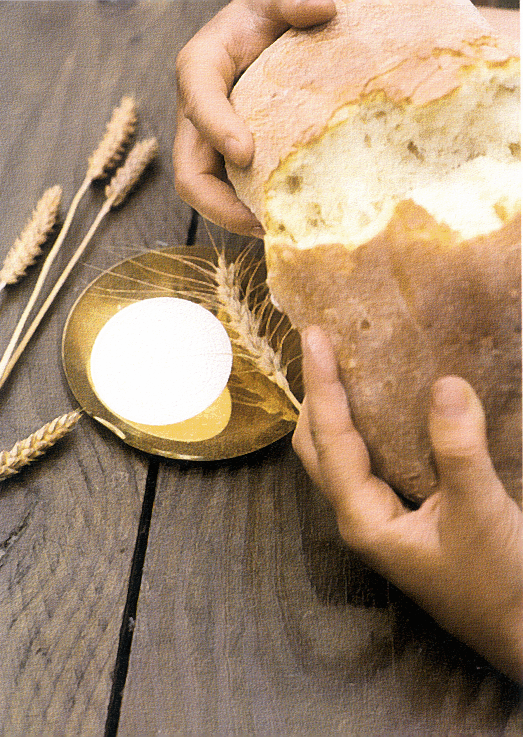 nutrimento che sostiene il mondo,dono splendido di grazia.
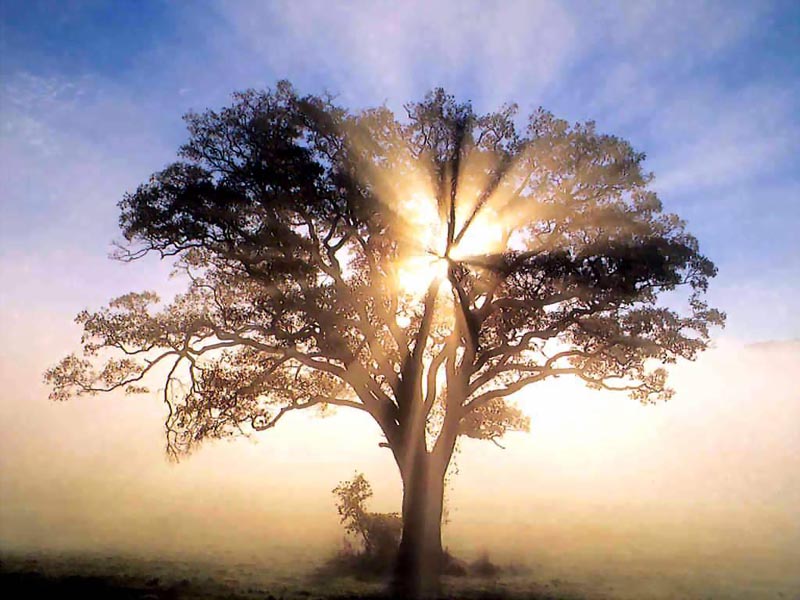 Tu sei sublime fruttodi quell'albero di vita
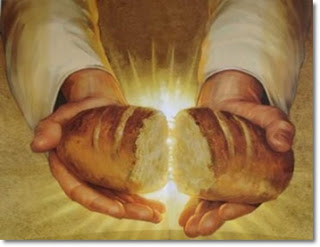 PANE DELLA VITA,
SANGUE DI SALVEZZA,
VERO CORPO, VERA BEVANDA
CIBO DI GRAZIA PER IL MONDO.
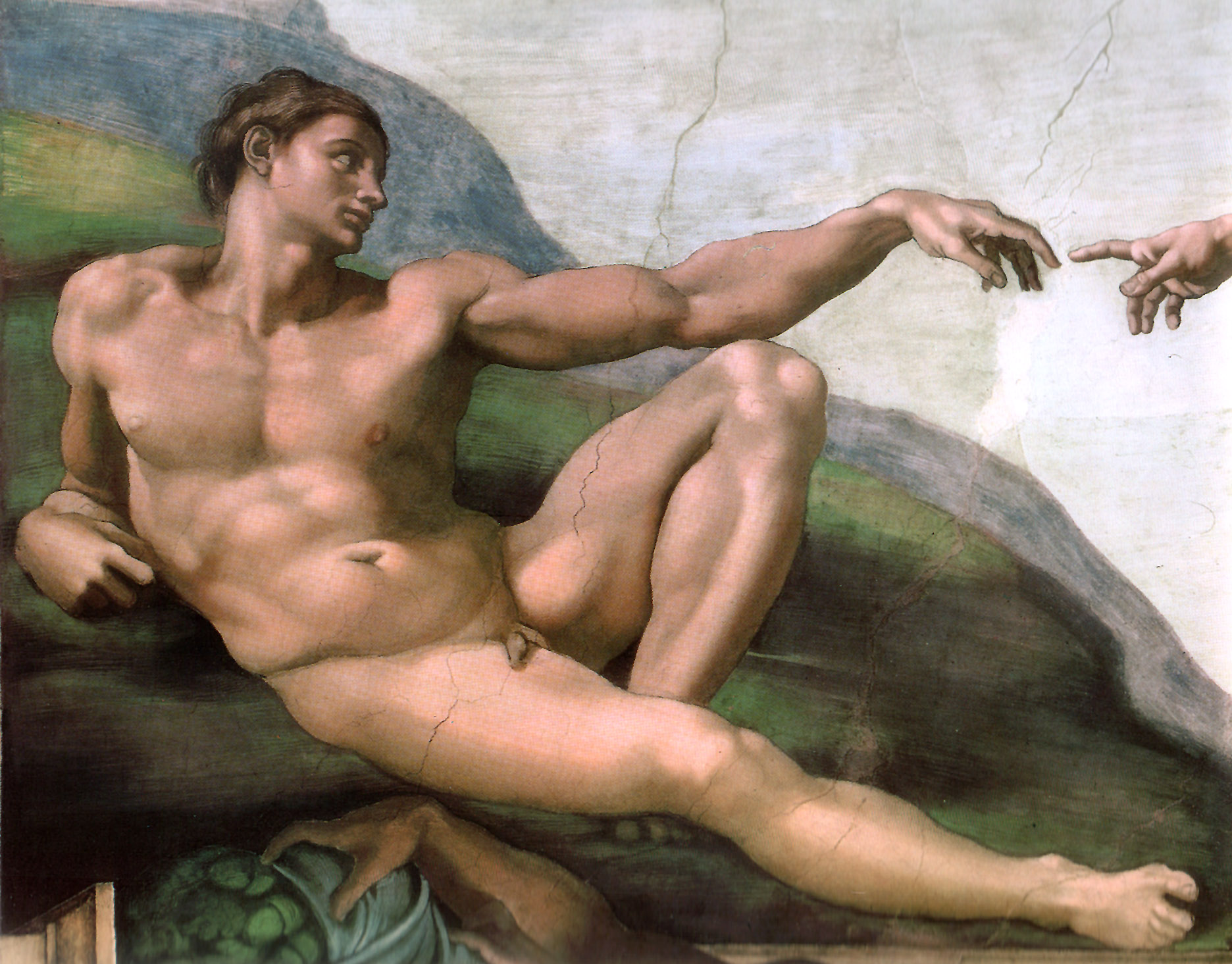 che Adamo non potè toccare:ora è in Cristo a noi donato.
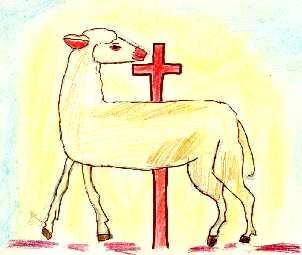 Sei l'Agnello immolatonel cui Sangue è la salvezza,
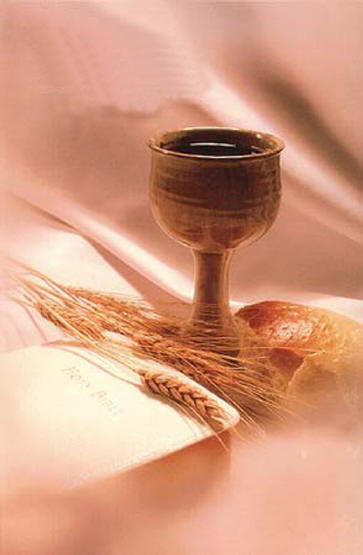 memoriale della vera Pasquadella nuova Alleanza.
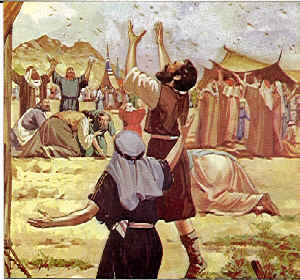 Manna che nel desertonutri il popolo in cammino,
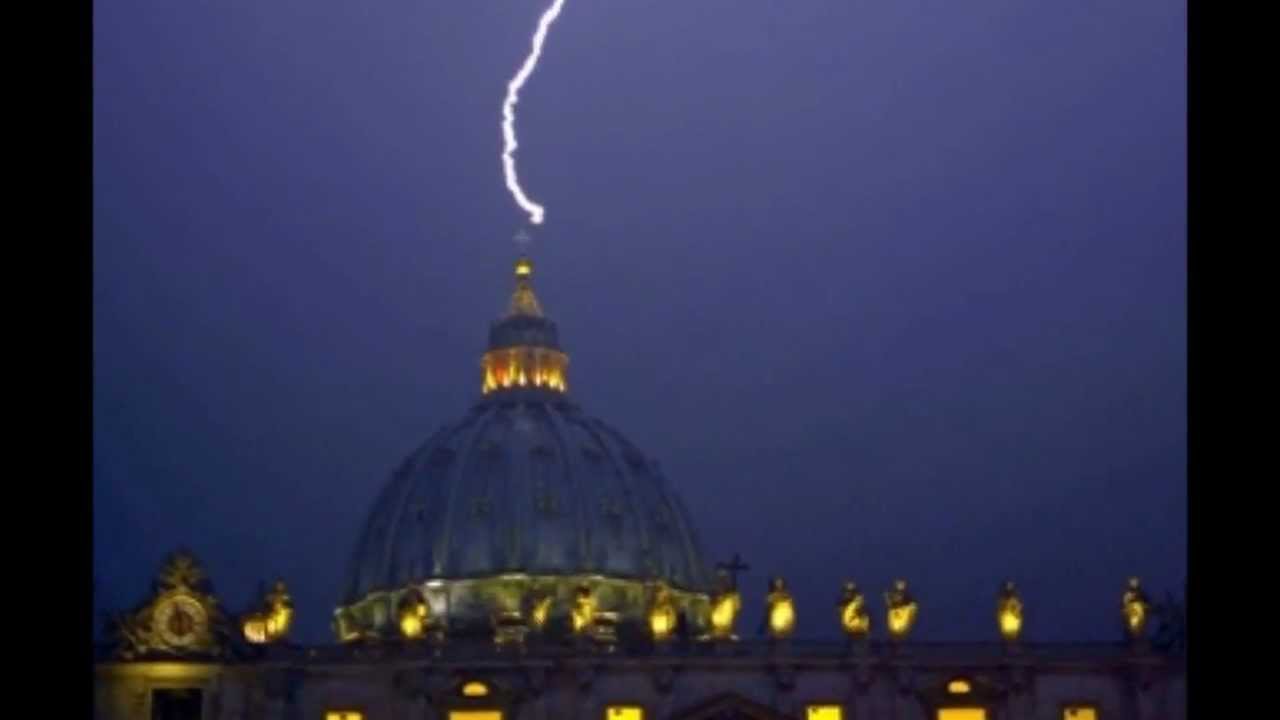 sei sostegno e forza 
nella prova 
per la Chiesa 
in mezzo al mondo.
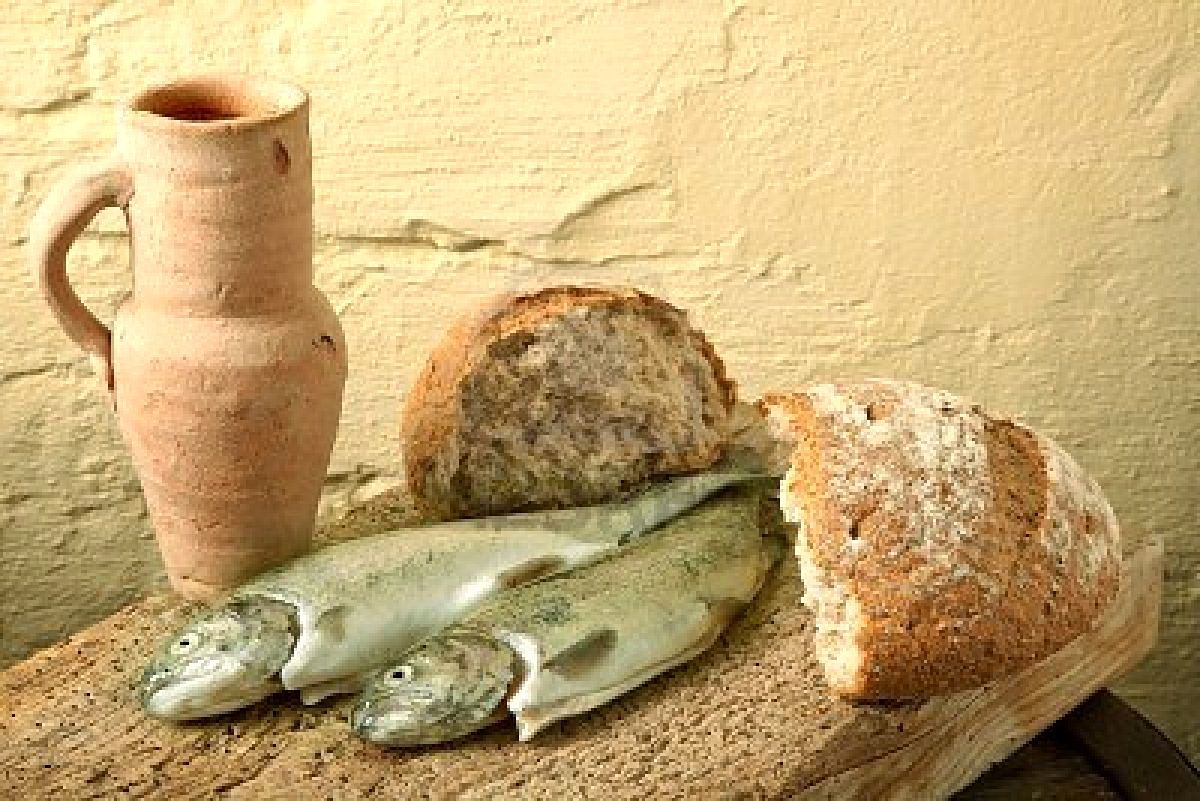 PANE DELLA VITA,
SANGUE DI SALVEZZA,
VERO CORPO, VERA BEVANDA
CIBO DI GRAZIA PER IL MONDO.
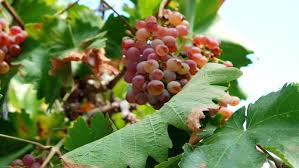 Vino che ci dà gioia,che riscalda il nostro cuore,sei per noi il prezioso fruttodella vigna del Signore.
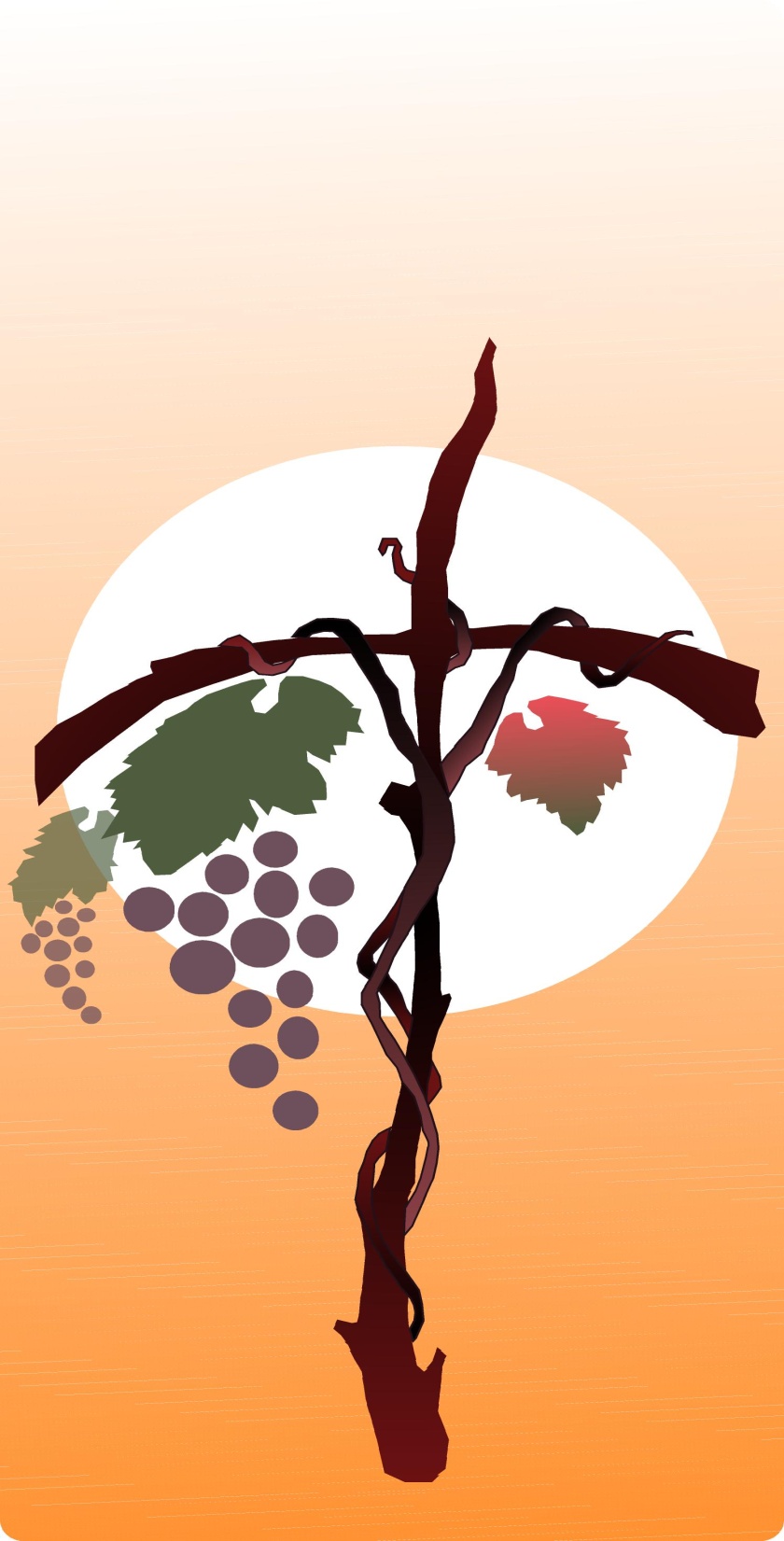 Dalla vite ai tralciscorre la vitale linfa che ci dona la vita divina,scorre il sangue dell'amore.
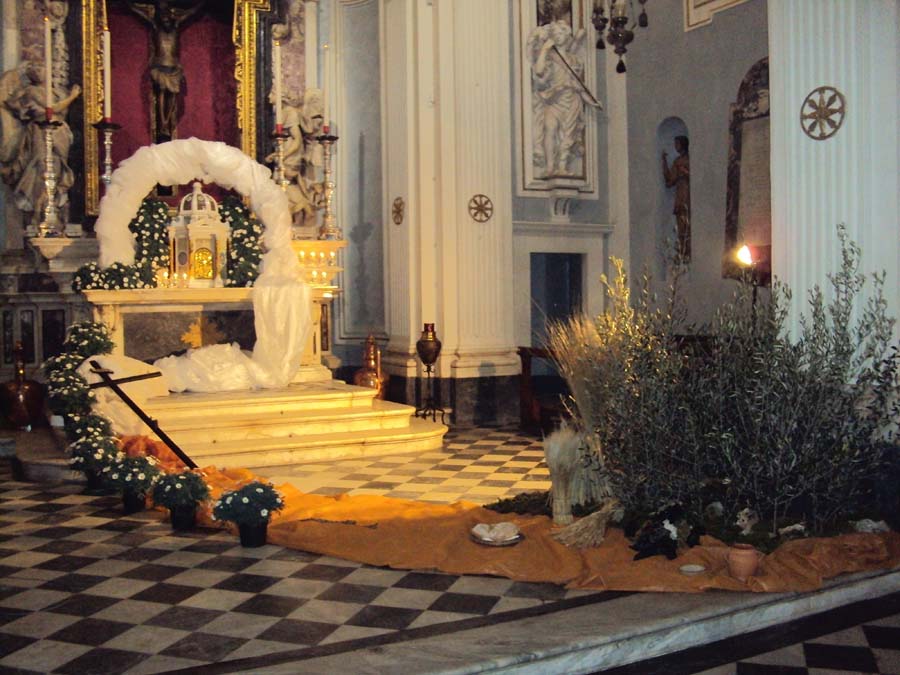 PANE DELLA VITA,
SANGUE DI SALVEZZA,
VERO CORPO, VERA BEVANDA
CIBO DI GRAZIA PER IL MONDO.
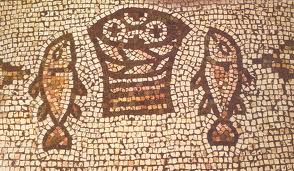 Preghiamo. 
Ti ringraziamo dei tuoi doni, o Padre; la forza dello Spirito Santo, che ci hai comunicato in questi sacramenti, rimanga in noi e trasformi tutta la nostra vita. Per Cristo nostro Signore.	
Amen.
Il Signore sia con voi.
E con il tuo spirito. 

Vi benedica Dio onnipotente 
Padre e Figlio e Spirito Santo.		
Amen. 

Nel nome del Signore: andate in pace.
Rendiamo grazie a Dio.
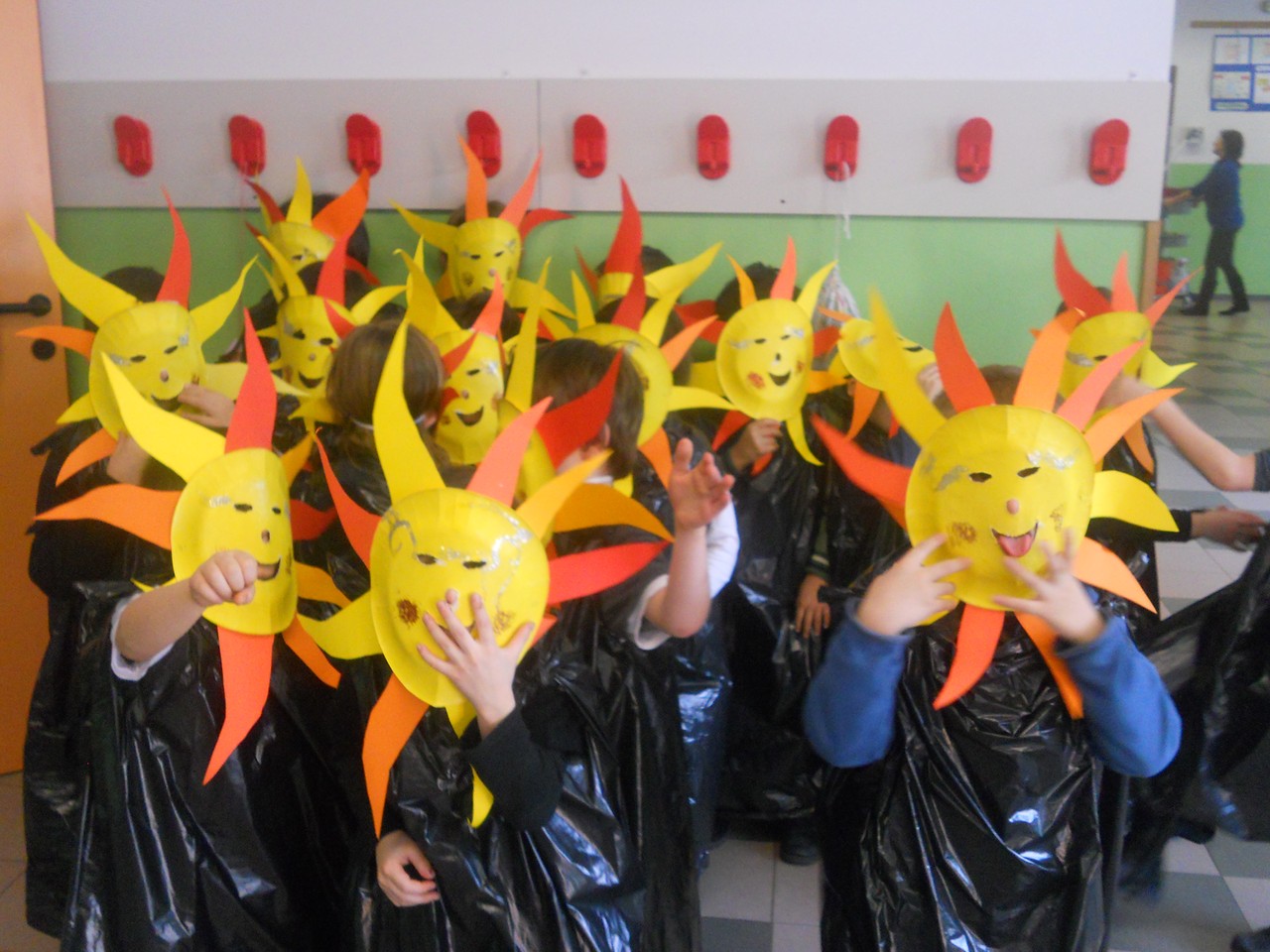 Ciao a tutti
e

Buona Domenica
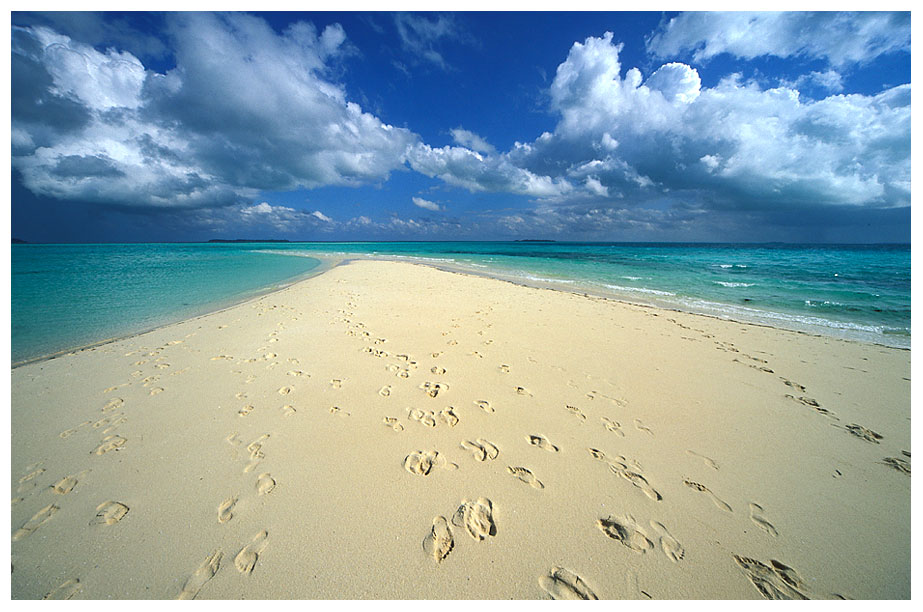 Resta accanto a me
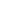 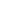 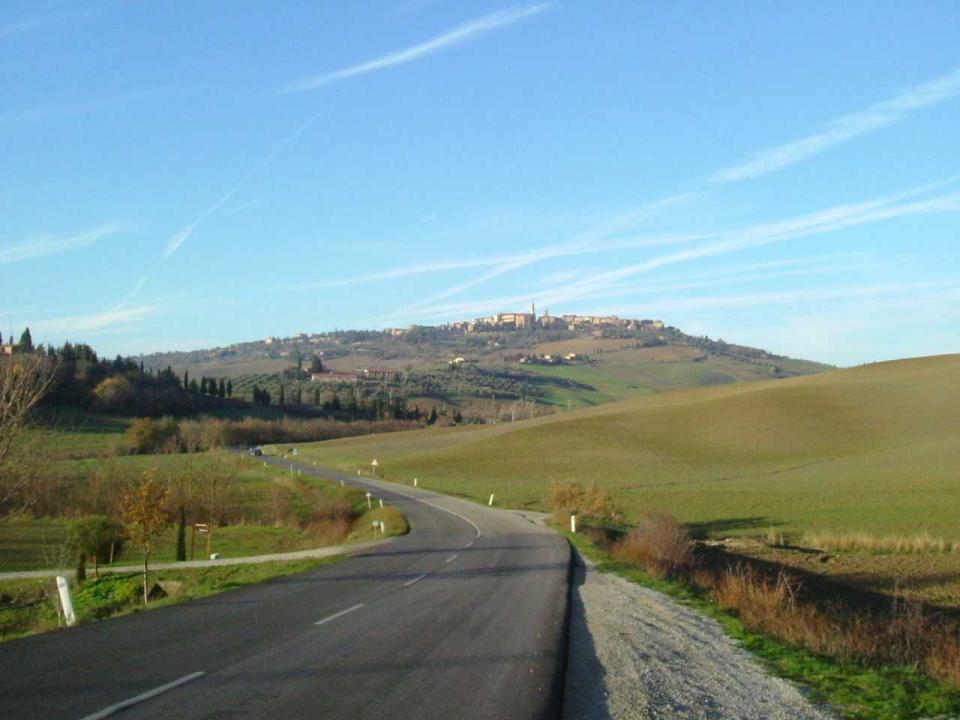 Ora vado sulla mia strada con l’amore tuo che mi guida. Oh Signore, 
ovunque io vada,
resta accanto a me
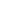 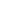 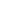 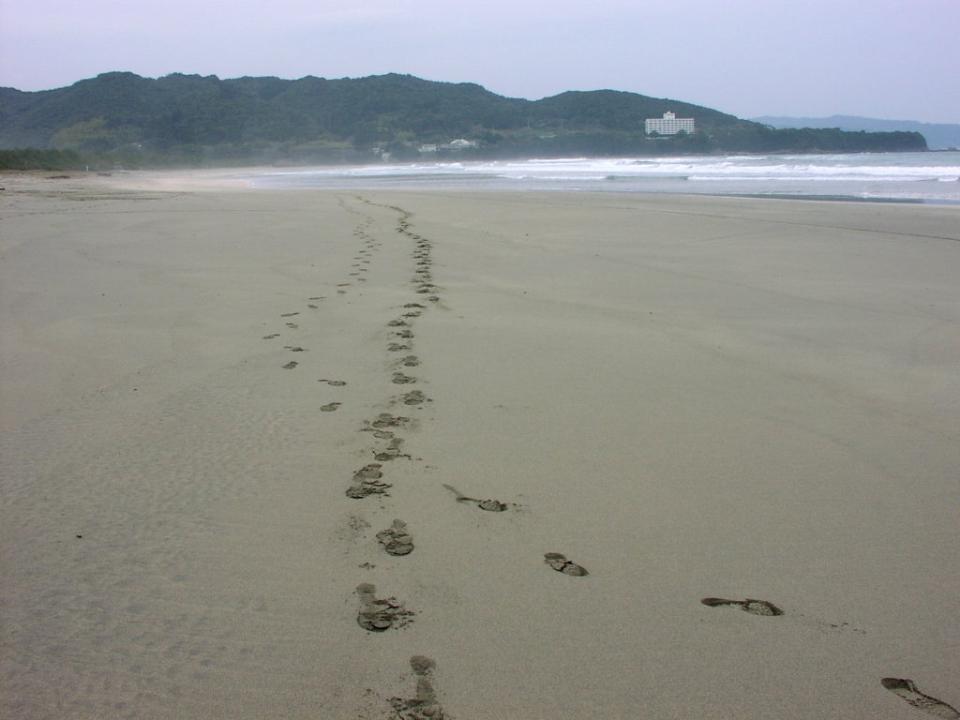 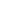 Io ti prego, stammi vicino ogni passo del mio cammino
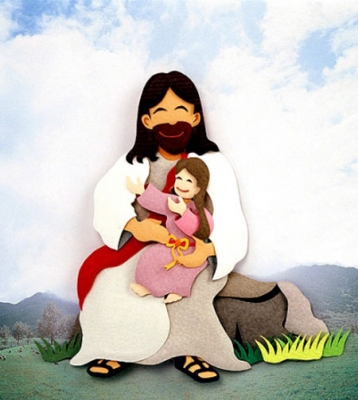 ogni notte,
ogni mattino resta accanto 
a me.
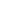 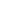 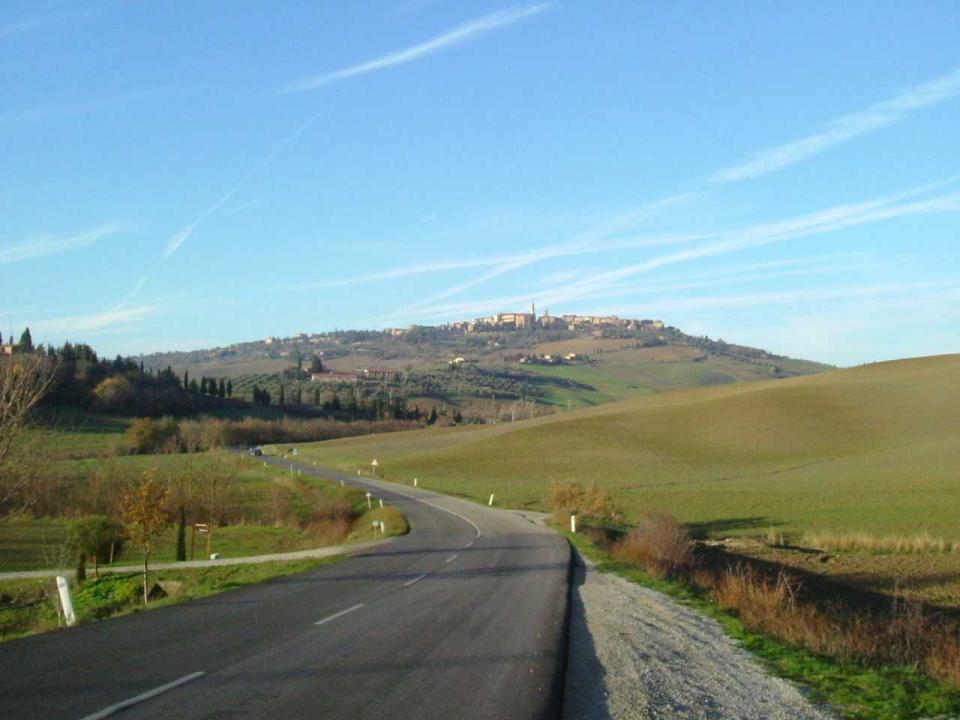 Ora vado sulla mia strada con l’amore tuo che mi guida. Oh Signore, 
ovunque io vada,
resta accanto a me
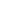 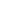 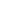 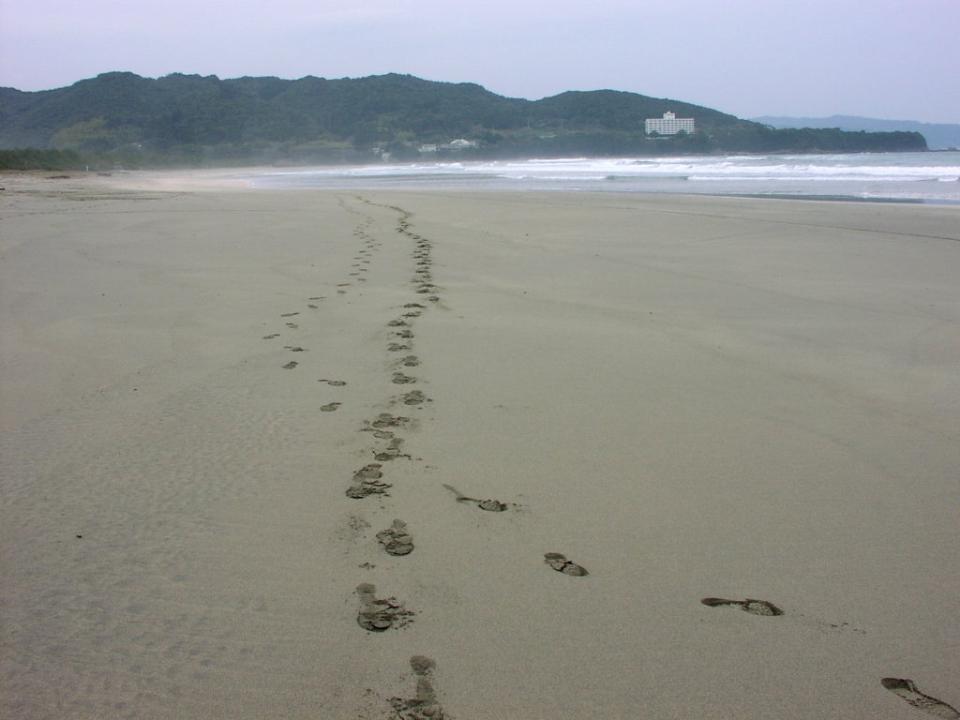 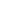 Io ti prego, stammi vicino ogni passo del mio cammino
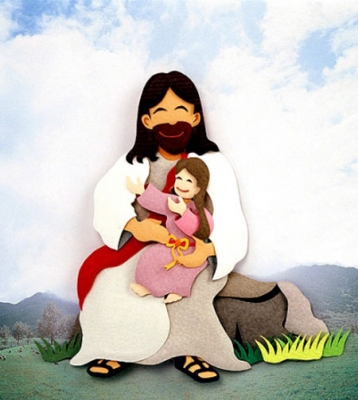 ogni notte,
ogni mattino resta accanto 
a me.
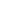 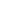 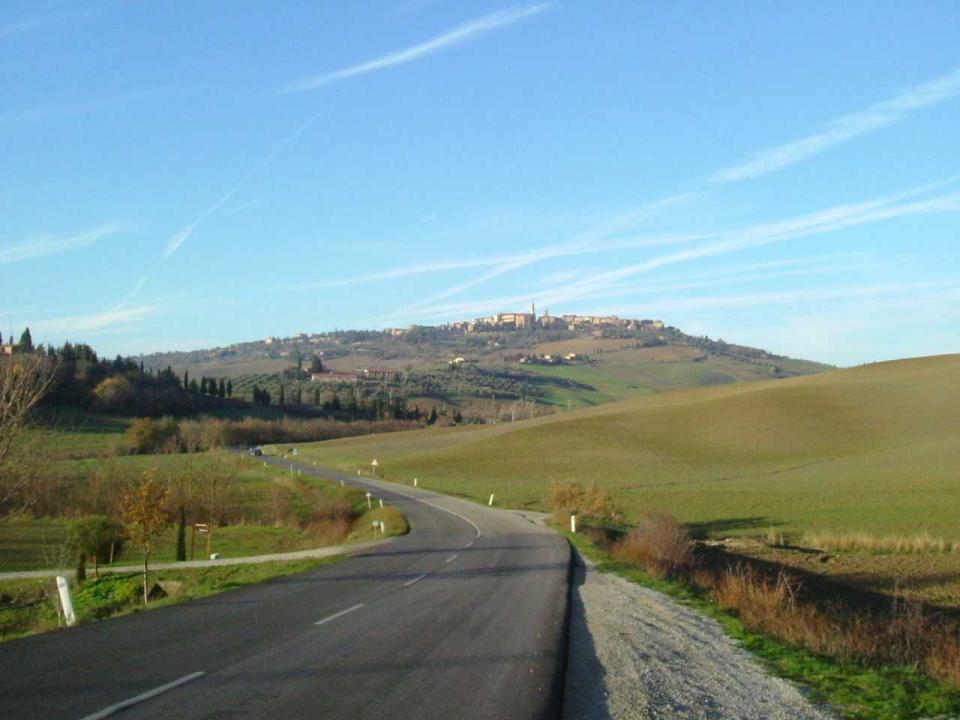 Ora vado sulla mia strada con l’amore tuo che mi guida. Oh Signore, 
ovunque io vada,
resta accanto a me
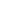 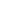 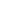 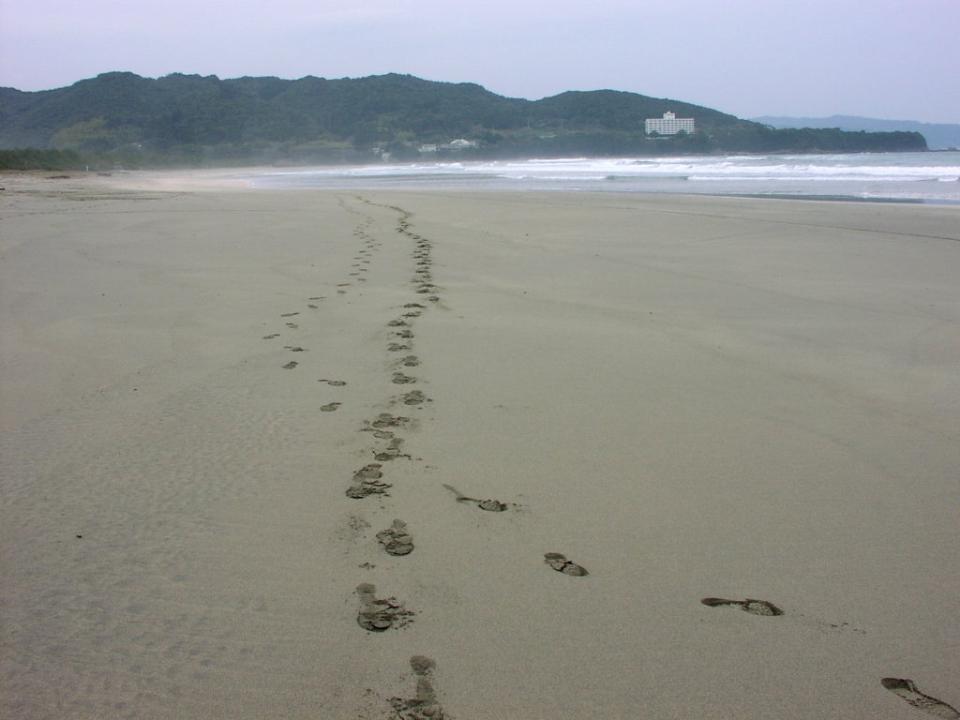 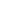 Io ti prego, stammi vicino ogni passo del mio cammino
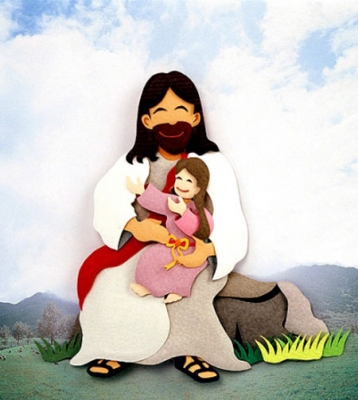 ogni notte,
ogni mattino resta accanto 
a me.